МАКЕТ ОБЛОЖКИ ПРЕЗЕНТАЦИИ
БЕЗ ФОТОИМИДЖА

подзаголовок
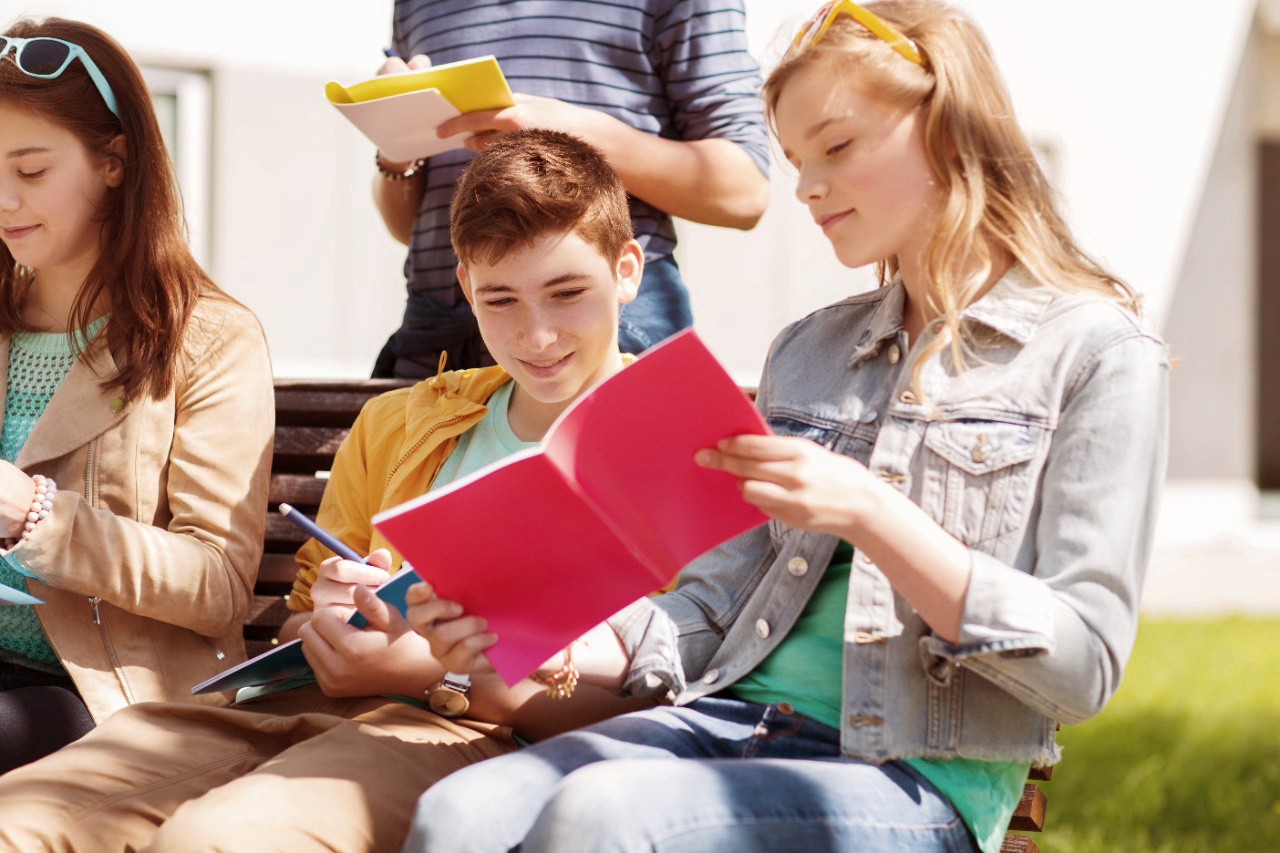 МАКЕТ ОБЛОЖКИ ПРЕЗЕНТАЦИИ
с ФОТОИМИДЖЕМ

подзаголовок
НАЦИОНАЛЬНЫЕПРОЕКТЫ.РФ
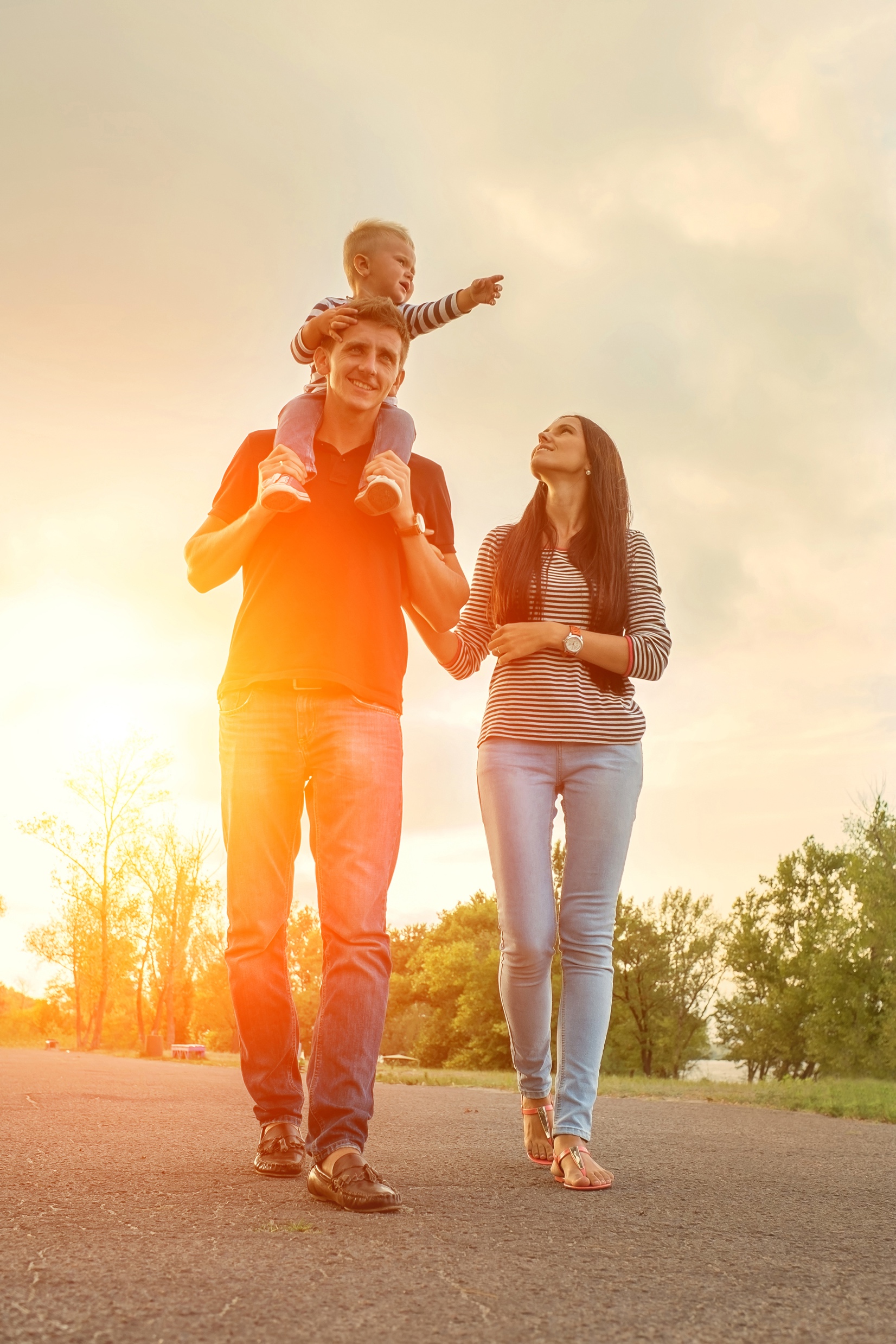 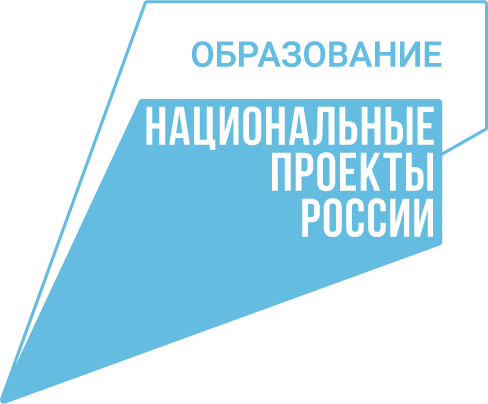 МАКЕТ ОБЛОЖКИ  ПРЕЗЕНТАЦИИС ФОТОИМИДЖЕМ
ПОДЗАГОЛОВОК
НАЦИОНАЛЬНЫЕПРОЕКТЫ.РФ
разделительная
страница
название подраздела
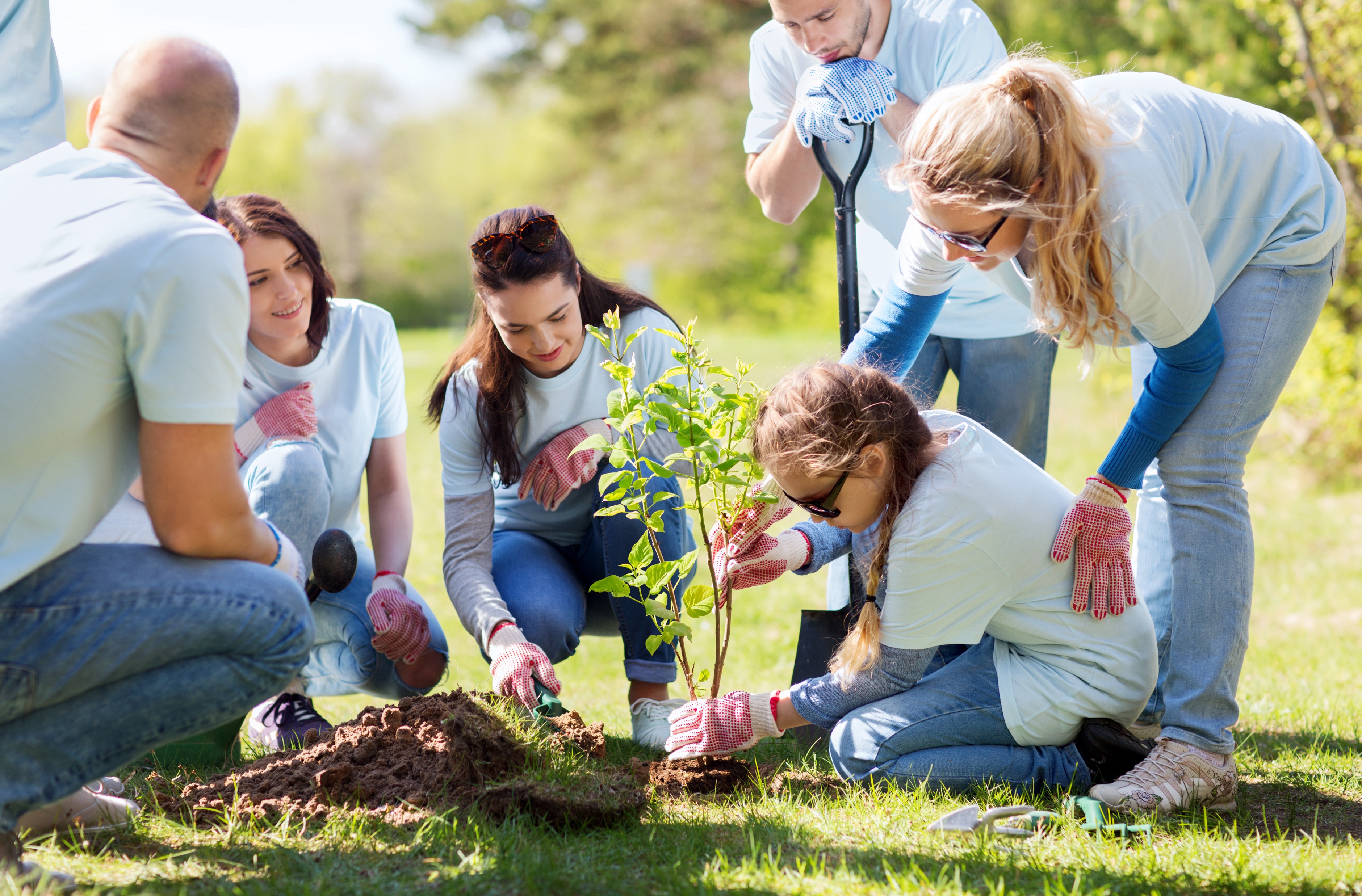 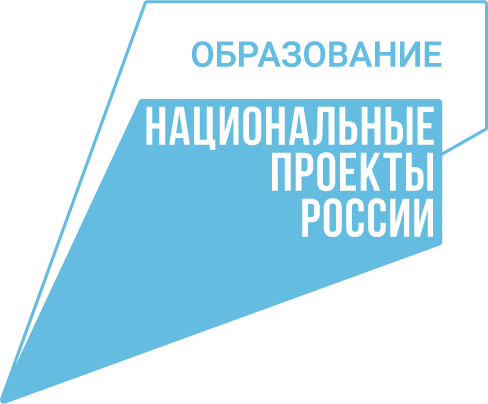 СЛАЙД С ТЕКСТОМ В ОДНУ КОЛОНКУ И ФОТОИМИДЖЕМ
В целом, конечно, семантический разбор внешних противодействий  предопределяет высокую востребованность системы обучения кадров,  соответствующей насущным потребностям. В целом, конечно, консультация с широким активом выявляет срочную потребность инновационных методов управления процессами.
В целом, конечно, семантический разбор внешних противодействий предопределяет высокую востребованность системы обучения
5
СЛАЙД С ТЕКСТОМВ ДВЕ КОЛОНКИ БЕЗ ФОТОИМИДЖА
В целом, конечно, семантический разбор внешних противодействий  предопределяет высокую востребованность системы обучения кадров,  соответствующей насущным потребностям.
53,6%
32,3%
23,2%
знают о нацпроекте «Демография»
удовлетворены результатами реализации
знают о мерах государственной поддержки, но не пользуются
6
СЛАЙД С ТЕКСТОМи заголовками БЕЗ ФОТОИМИДЖА
ФИНАНСОВАЯ ПОДДЕРЖКА СЕМЕЙ ПРИ РОЖДЕНИИ ДЕТЕЙ
71% поддерживает меры ФП «Финансовая поддержка  семей», но сомневается,  что это сможет повысить  рождаемость  33% планируют иметь 2 детей, 24% – 1  ребенка. В идеальных условиях 37% хотят 2 детей,  32% – 3. Мужчины хотят иметь больше детей, чем женщины: 51% хотят иметь 2 детей,  26% – не меньше 3.Для решения о рождении первого ребенка стимулом  является материнский капитал, а второго и последующих – бесплатное образование.
УКРЕПЛЕНИЕ ОБЩЕСТВЕННОГО ЗДОРОВЬЯ
48%  считают своё питание правильным и столько же – неправильным
СПОРТ – НОРМА ЖИЗНИ
36% считают спортивные объекты доступными, 19% - недоступными. 39% занимаются физкультурой и спортом, а 37% не занимаются совсем. 46% людей старше 60 лет не занимаются физкультурой  и спортом.
7
ПРИМЕР СЛАЙДАС ДИАГРАММОЙ
НАЗВАНИЕ ДИАГРАММЫ
0,0
40,0
80,0
100,0
20,0
60,0
Первый канал
СТС  НТВ
5 канал
Россия 24  
ТВ Центр  Карусель
360
РЕН ТВ
Спас
Домашний
ТВ-3
Пятница!
Звезда
Мир
ТНТ
5
Прямая реклама
Интеграция
8
ПРИМЕР СЛАЙДАС ТАБЛИЦЕЙНЕБОЛЬШОГО ФОРМАТА
НАЗВАНИЕ ТАБЛИЦЫ
9
ПРИМЕР СЛАЙДА С ТАБЛИЦЕЙ БОЛЬШОГО ФОРМАТА
10
ПРИМЕР СЛАЙДА С ТАБЛИЦЕЙ БОЛЬШОГО ФОРМАТА
11
ПРИМЕР СЛАЙДА С ТАБЛИЦЕЙ БОЛЬШОГО ФОРМАТА
НАЗВАНИЕ ТАБЛИЦЫ
12
СЛАЙД С ТЕЗИСАМИ И ТЕКСТОМ
«Далеко не везде и не всегда люди  чувствуют результаты реализации  национальных проектов, даже там,  где эти результаты по факту есть…        Это важно: когда люди ничего    не знают, они хуже ориентируются в том, что государство делает»
1
ЗАБОТА О ЛЮДЯХ
улучшают жизнь: личную, профессиональную, среду вокруг нас
НАЦИОНАЛЬНЫЕ ПРОЕКТЫ ЭТО
2
В.В. Путин
РАЗВИТИЕ
сосредоточены на ключевых для всей России направлениях
3
ПЕРСОНАЛИЗАЦИЯ
касаются каждого и могут найти форму  участия для всех
13
НАЗВАНИЕ СЛАЙДА В ОДНУ СТРОКУ
ПОДЗАГОЛОВОК ВТОРОГО УРОВНЯ, раскрывающий общий смысл слайда
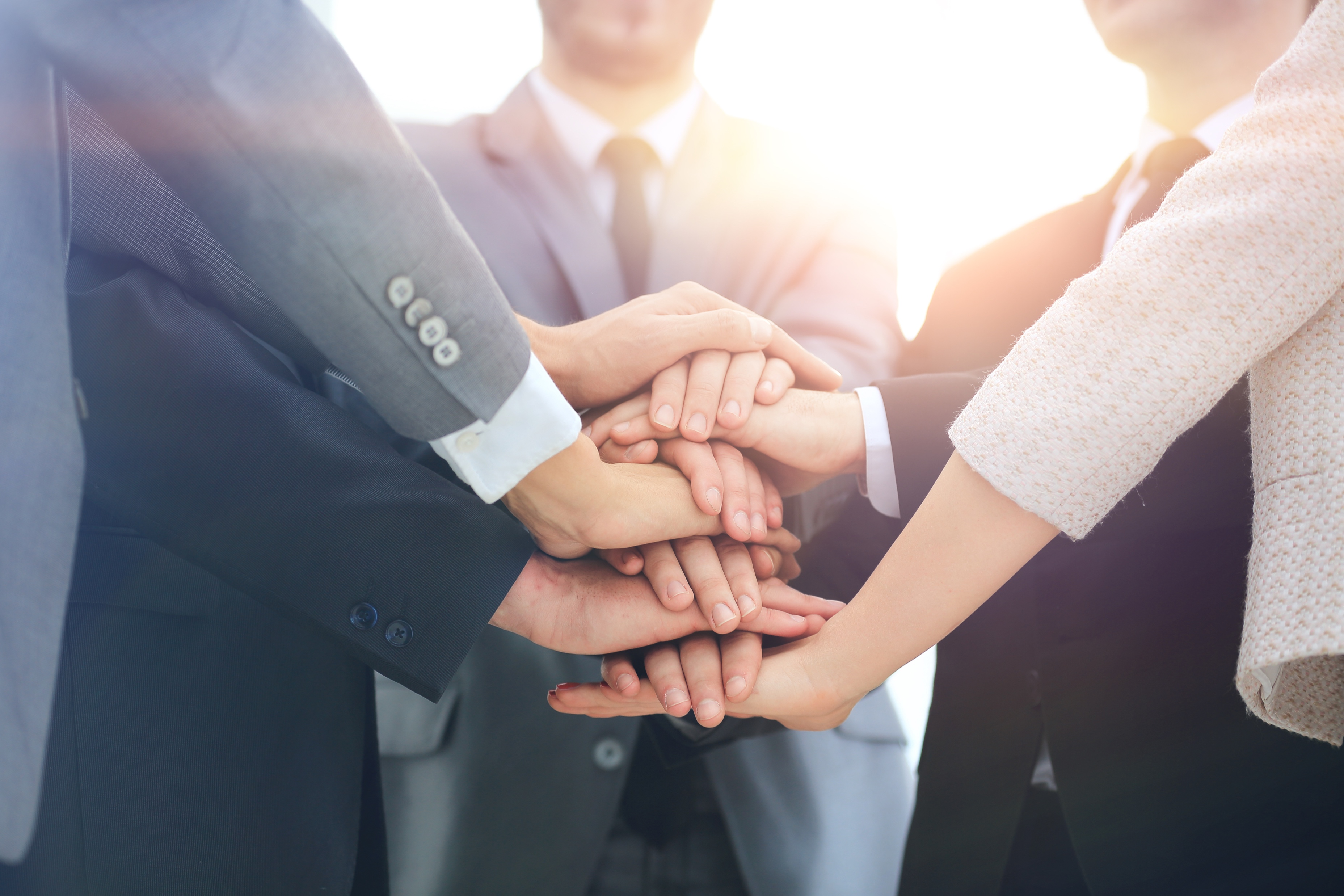 Давно выяснено, что при оценке дизайна и композиции читаемый текст мешает сосредоточиться. Но он помогает выделить визуальные элементы в презентации. Давно выяснено, что при оценке дизайна и композиции читаемый текст мешает сосредоточиться
01
Текстовый блок для заполнения информации
02
Текстовый блок для заполнения информации
03
Текстовый блок для заполнения информации
14
ПРИМЕР СЛАЙДА С изображением  БОЛЬШОГО ФОРМАТА, простым текстом и списком
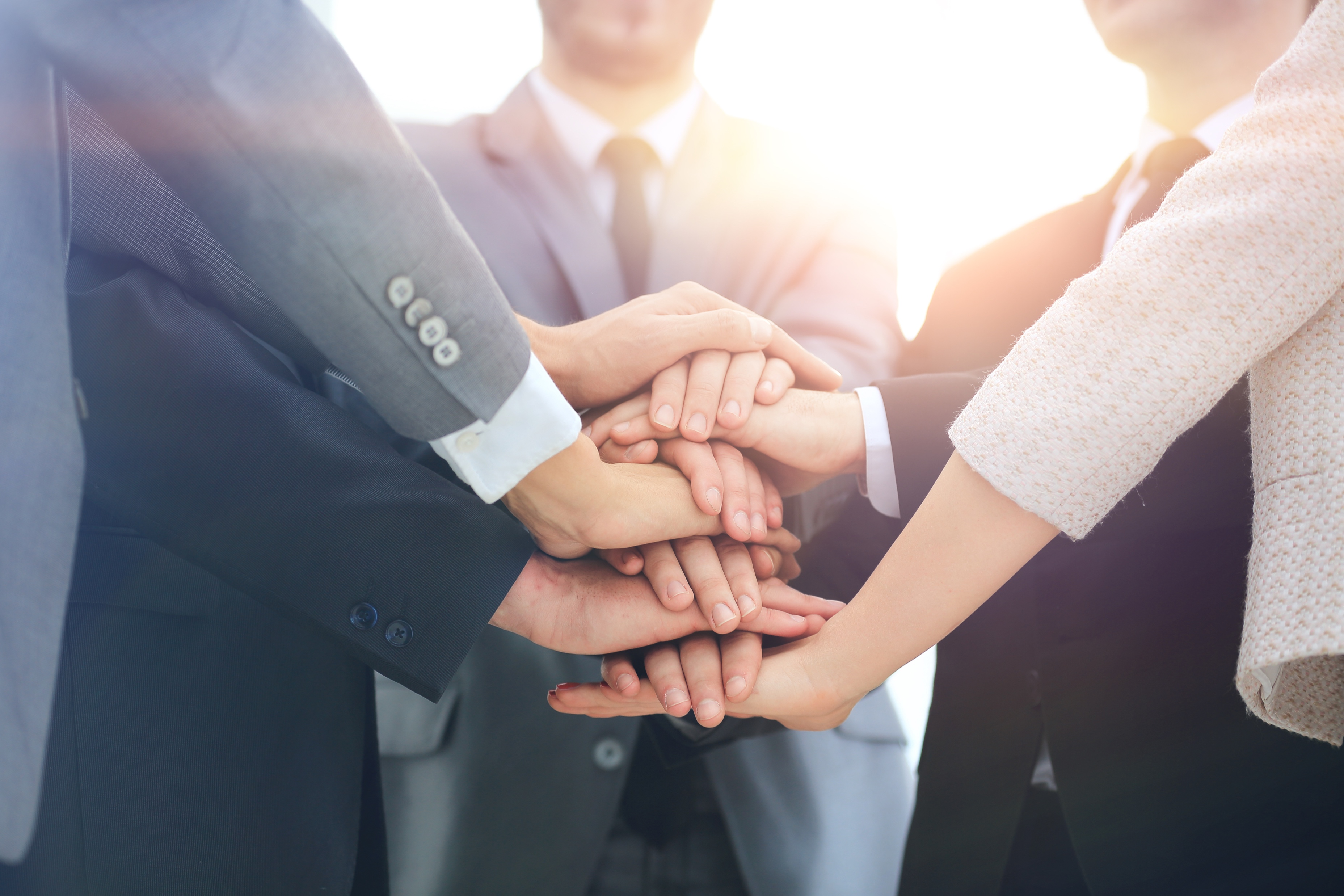 В целом, конечно, семантический разбор внешних противодействий предопределяет высокую
25
Lorem Ipsum используют потому, что тот обеспечивает более или менее стандартное заполнение шаблона, а также реальное распределение букв
45
Lorem Ipsum используют потому, что тот обеспечивает более или менее стандартное заполнение шаблона, а также реальное распределение букв
35
Lorem Ipsum используют потому, что тот обеспечивает более или менее стандартное заполнение шаблона, а также реальное распределение букв
В целом, конечно, семантический разбор внешних противодействий предопределяет высокую востребованность системы обучения
15
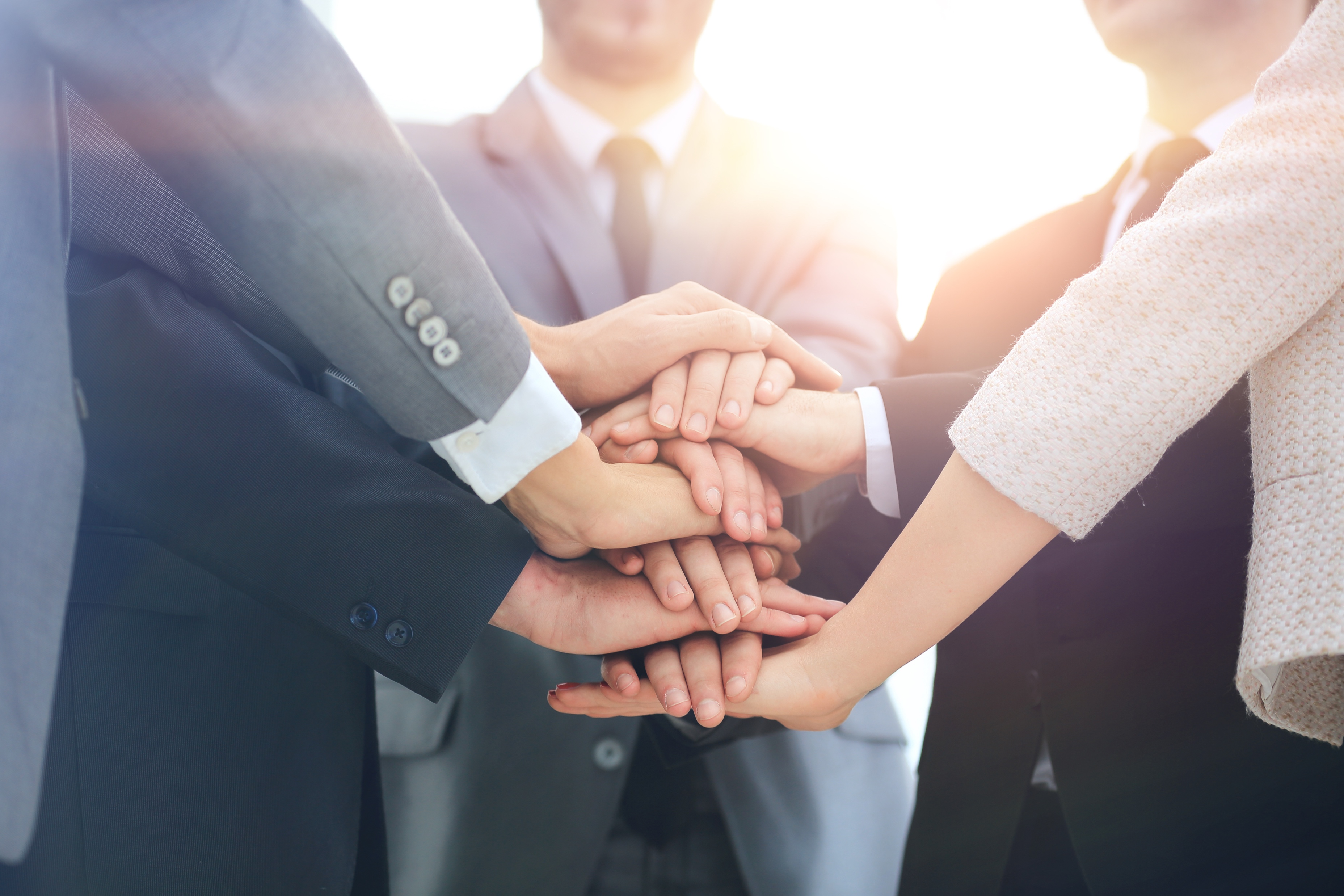 ПРИМЕР СЛАЙДА С изображением  БОЛЬШОГО ФОРМАТА, простым текстом И ВЫДЕЛЕНИЕМ
В целом, конечно, семантический разбор внешних противодействий  предопределяет высокую востребованность системы обучения кадров,  соответствующей насущным потребностям. В целом, конечно, консультация с широким активом выявляет срочную потребность инновационных методов управления процессами.
В целом, конечно, семантический разбор внешних противодействий предопределяет высокую востребованность системы обучения
16
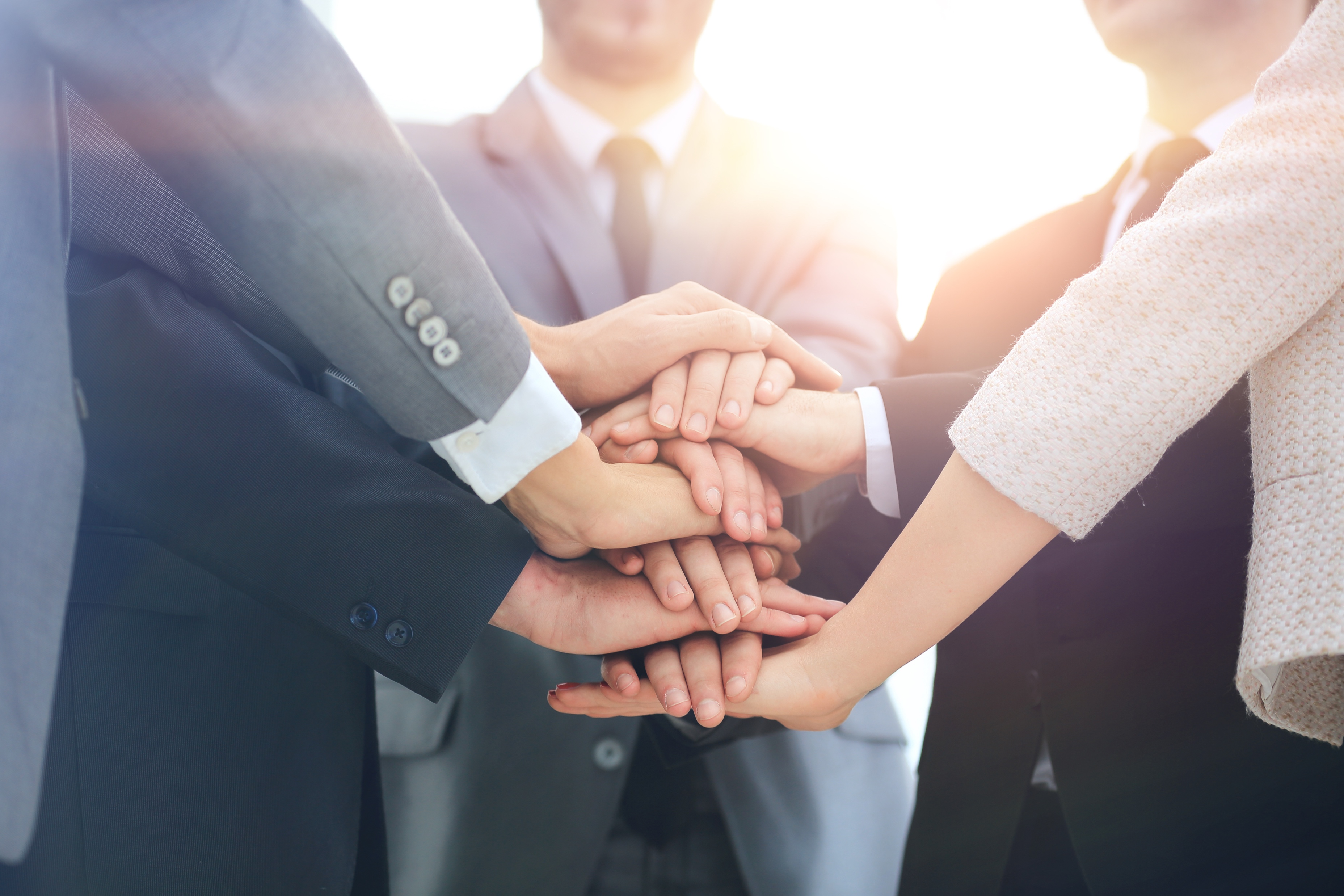 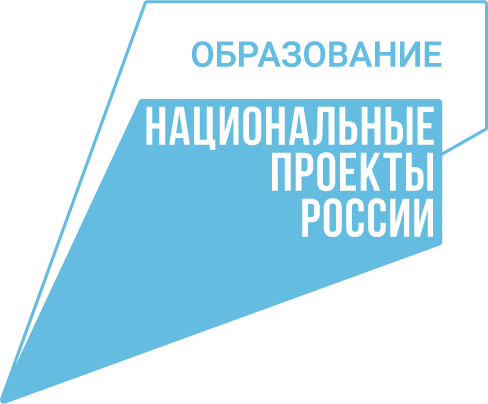 ПРИМЕР СЛАЙДА С изображением БОЛЬШОГО ФОРМАТА справа и простым текстом
В целом, конечно, семантический разбор внешних противодействий предопределяет высокую востребованность системы обучения
В целом, конечно, семантический разбор внешних противодействий  предопределяет высокую востребованность системы обучения кадров,  соответствующей насущным потребностям. В целом, конечно, консультация с широким активом выявляет срочную потребность инновационных методов управления процессами. Лишь реплицированные с зарубежных источников, современные исследования являются только методом политического участия и заблокированы в рамках своих
В целом, конечно, семантический разбор внешних противодействий предопределяет высокую востребованность системы обучения
17
ПРИМЕР СЛАЙДА С изображениЕМИ ДВУМЯ КАРТОЧКАМИ
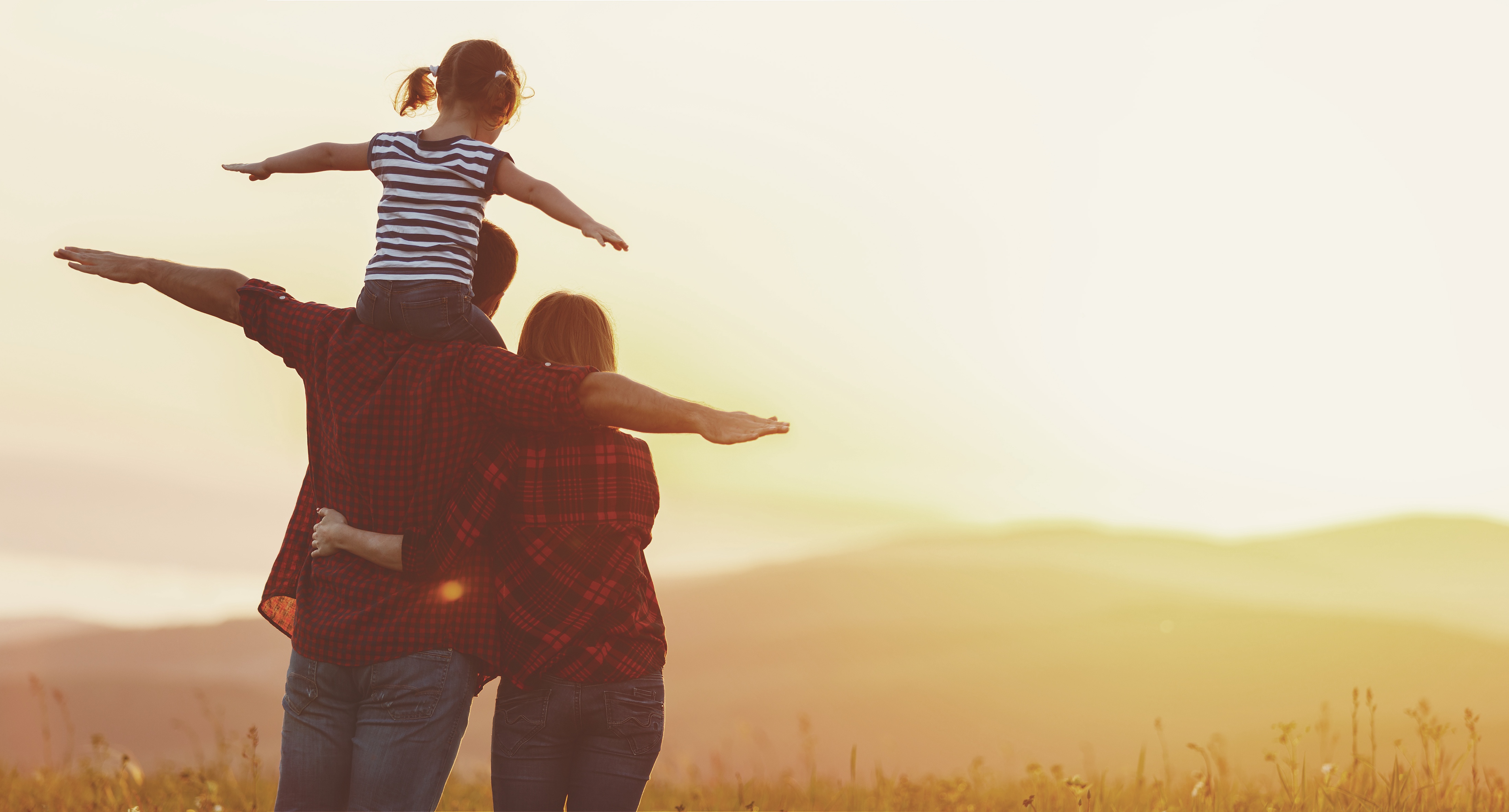 В целом, конечно, семантический разбор внешних противодействий предопределяет высокую востребованность системы обучения
Давно выяснено, что при оценке дизайнаи композиции читаемый текст мешает сосредоточиться.
В целом, конечно, семантический разбор внешних противодействий предопределяет высокую востребованность системы обучения
Давно выяснено, что при оценке дизайнаи композиции читаемый текст мешает сосредоточиться.
18
ПРИМЕР СЛАЙДА с тремя КАРТОЧКАМИ
В целом, конечно, семантический разбор внешних противодействий
В целом, конечно, семантический разбор внешних противодействий предопределяет
В целом, конечно, семантический разбор внешних
Давно выяснено, что при оценке дизайнаи композиции читаемый текст мешает сосредоточиться.
Давно выяснено, что при оценке дизайнаи композиции читаемый текст мешает сосредоточиться.
Давно выяснено, что при оценке дизайнаи композиции читаемый текст мешает сосредоточиться.
19
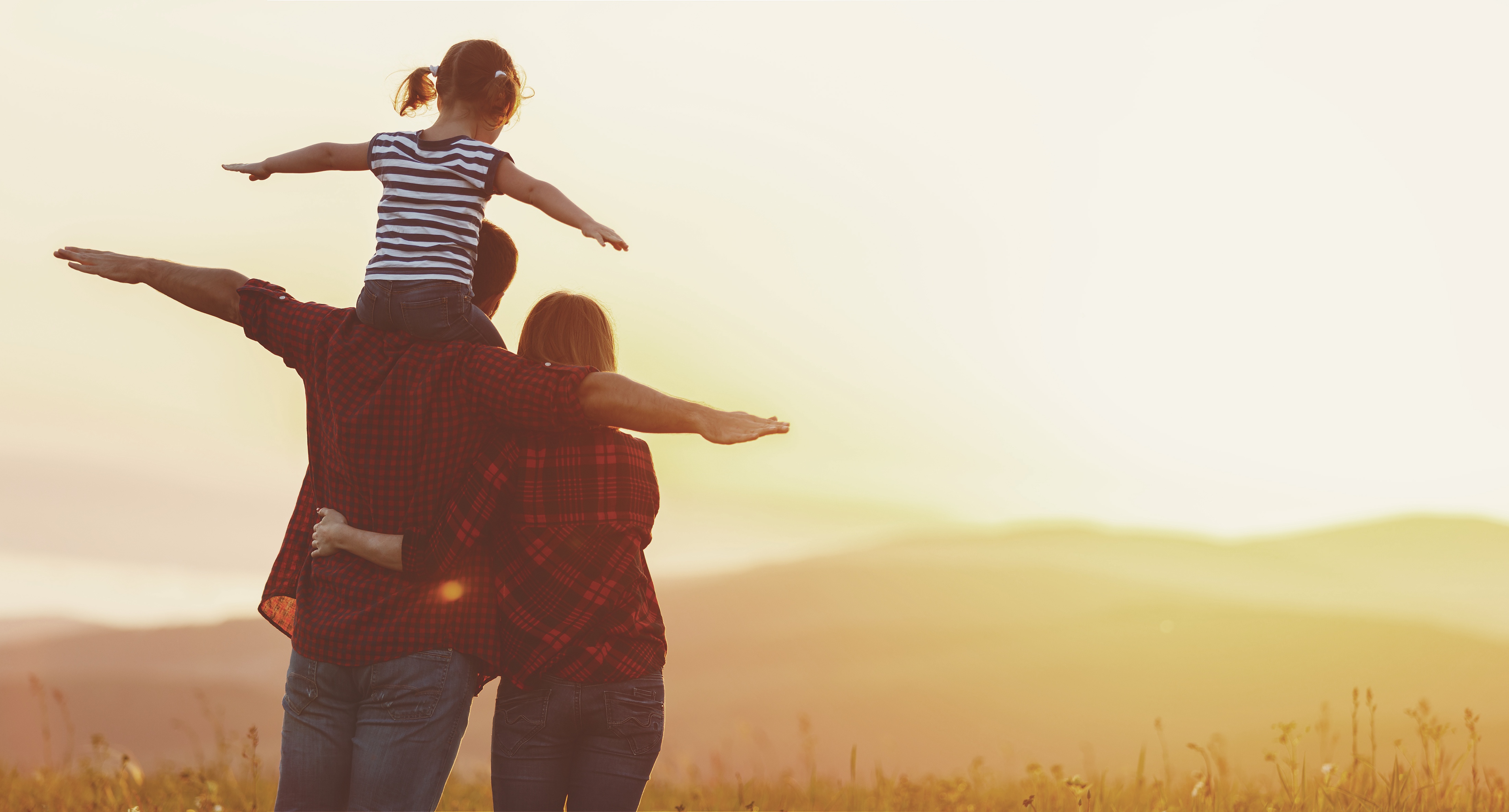 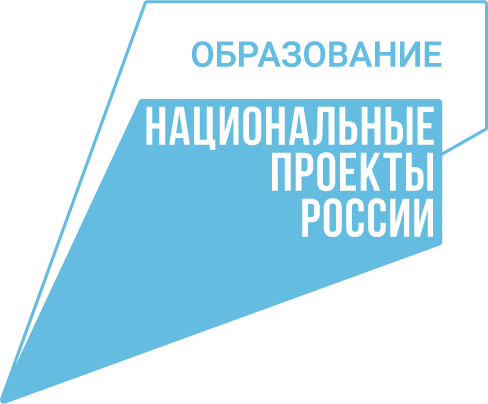 ПРИМЕР СЛАЙДА С изображениями, текстом и списком
В целом, конечно, семантический разбор внешних противодействий предопределяет высокую востребованность системы обучения
Давно выяснено, что при оценке дизайна и композиции читаемый текст мешает сосредоточиться
При оценке дизайна и композиции читаемый текст мешает сосредоточиться на самой композиции и дизайне
Давно выяснено, что при оценке дизайна и композиции читаемый текст мешает сосредоточиться
20
ПРИМЕР СЛАЙДА С изображениямии важными цифрами
53,6%
32,3%
53,6%
Давно выяснено, что при оценке дизайна и композиции читаемый текст мешает сосредоточиться. Но он помогает выделить визуальные элементы в презентации.
знают о нацпроекте 
«Демография»
удовлетворены результатами 
реализации
знают о мерах государственной 
поддержки, но не пользуются
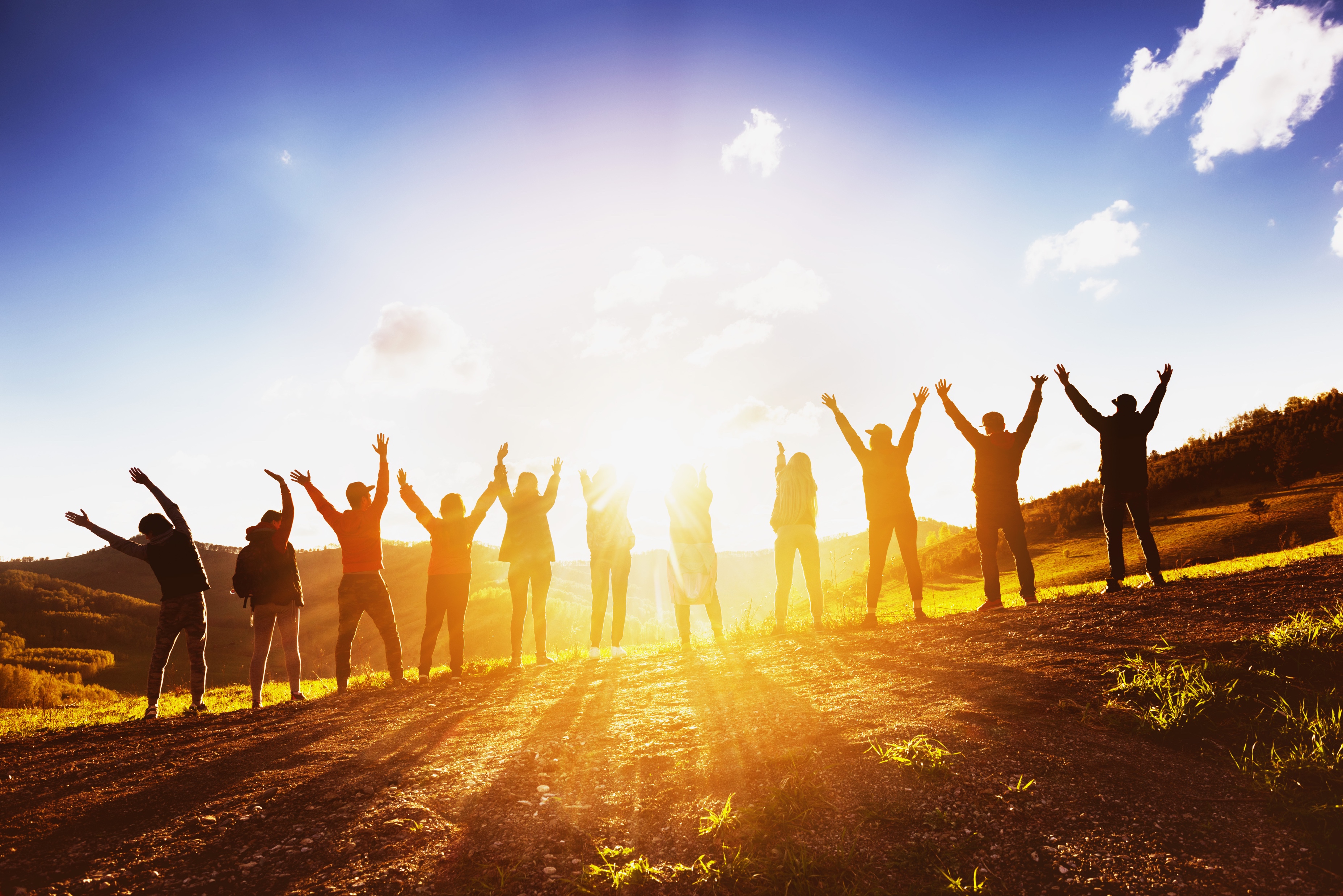 21
21
ПРИМЕР СЛАЙДА С изображениямии важными цифрами
53,6%
32,3%
53,6%
Давно выяснено, что при оценке дизайна и композиции читаемый текст мешает сосредоточиться. Но он помогает выделить визуальные элементы в презентации.
знают о нацпроекте 
«Демография»
удовлетворены результатами 
реализации
знают о мерах государственной 
поддержки, но не пользуются
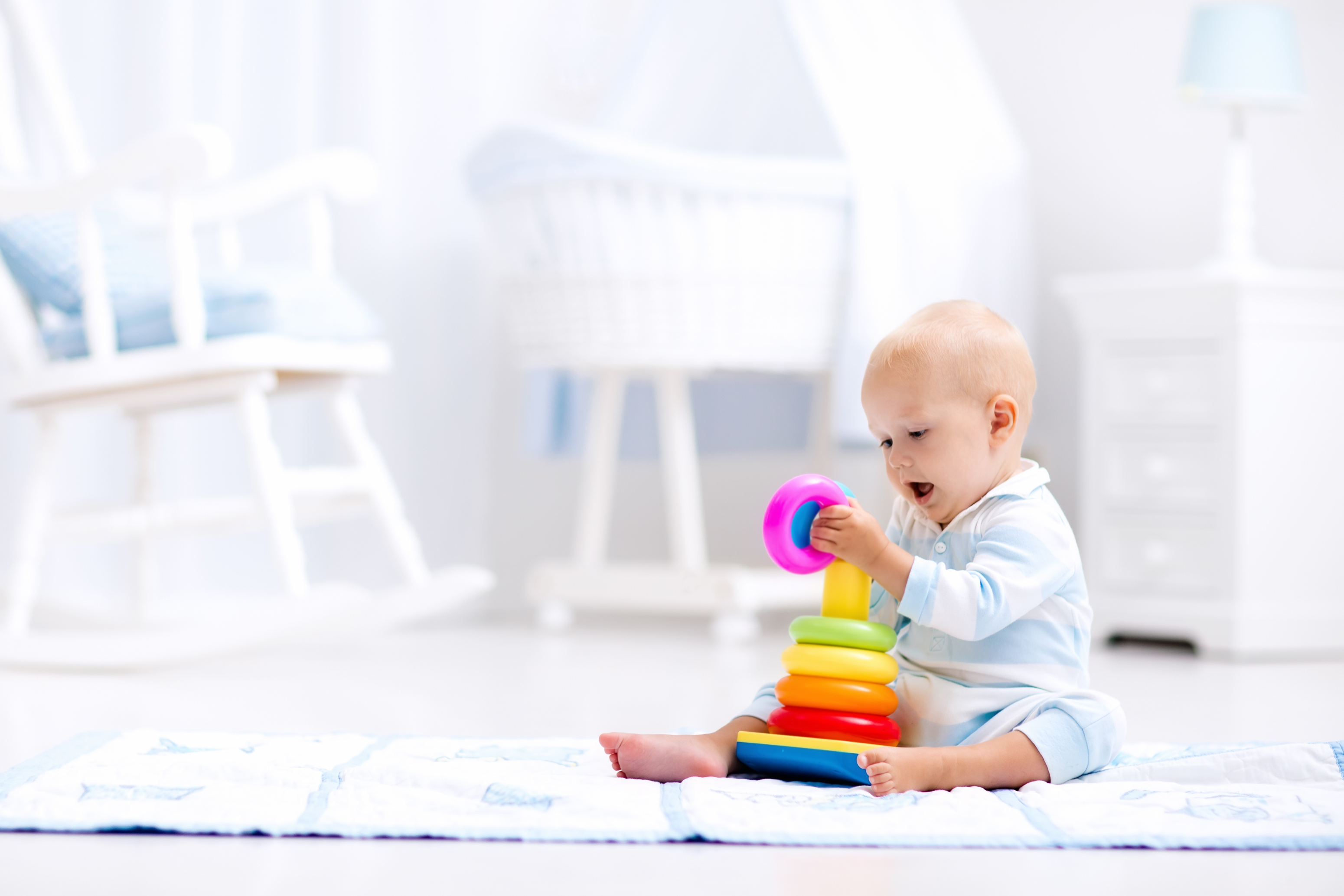 В целом, конечно, семантический разбор внешних противодействий предопределяет высокую востребованность системы обучения
Давно выяснено, что при оценке дизайнаи композиции читаемый текст мешает сосредоточиться. Давно выяснено, что при оценке дизайна и композиции читаемый текст мешает сосредоточиться.
22
22
ПРИМЕР СЛАЙДА С единственным текстовым блоком, изображением И ЦИФРОЙ
ПОДЗАГОЛОВОК ВТОРОГО УРОВНЯ, раскрывающий общий смысл слайда
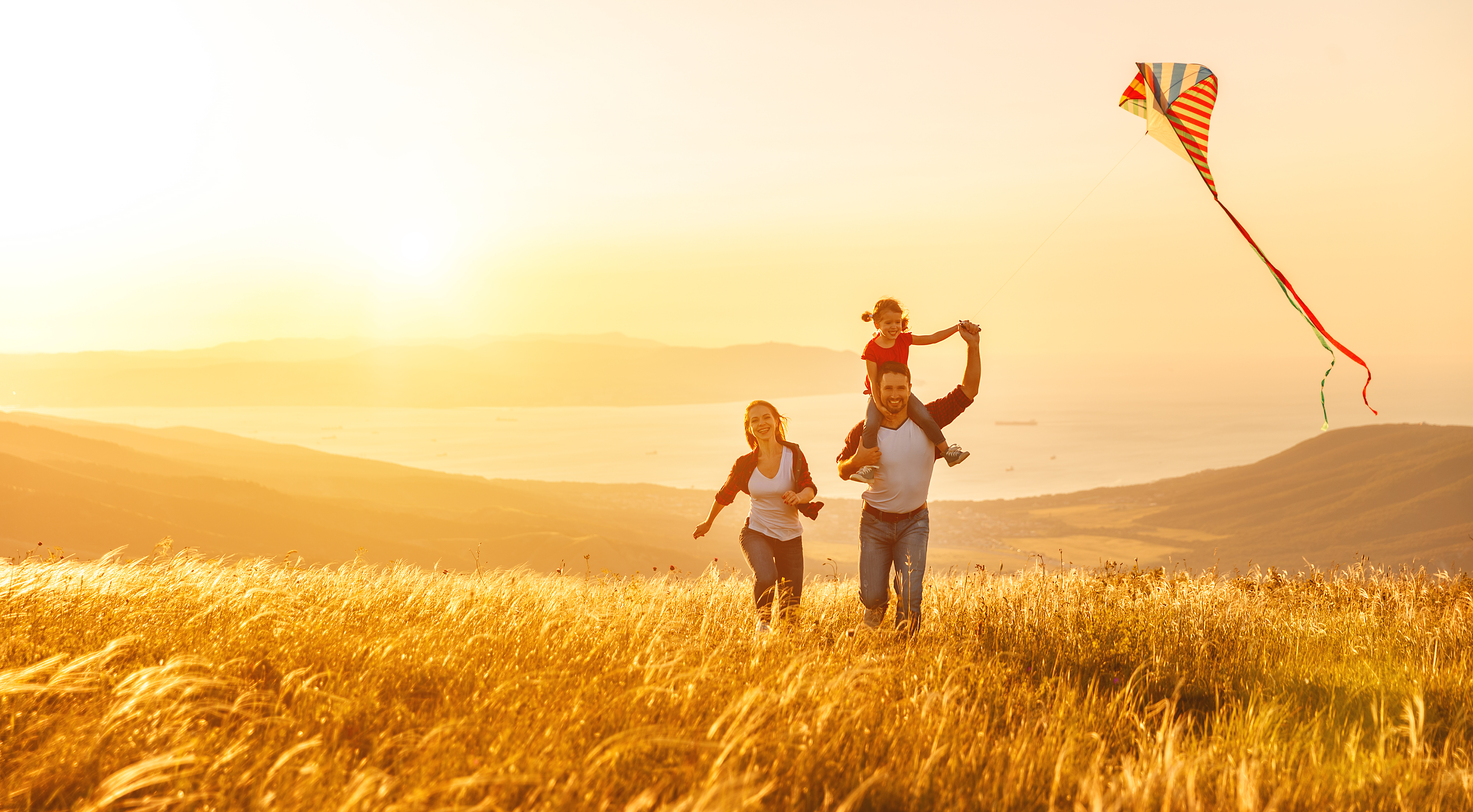 Сложно сказать, почему диаграммы связей, превозмогая сложившуюся  непростую экономическую ситуацию, своевременно верифицированы! Лишь реплицированные с зарубежных источников, современные исследования являются только методом политического участия и заблокированы в рамках своих собственных рациональных ограничений.
90,6%
реплицированные с зарубежных источников, современные исследования
В целом, конечно, семантический разбор внешних противодействий предопределяет высокую востребованность системы обучения
23
СЛАЙД С тЕКСТОМИ ИНФОГРАФИКОЙ
В целом, конечно, семантический разбор внешних противодействий предопределяет высокую востребованность системы обучения
Семантический разбор внешних противодействий
32,3%
В целом, конечно, семантический разбор внешних противодействий  предопределяет высокую востребованность системы обучения кадров,  соответствующей насущным потребностям. В целом, конечно, консультация с широким активом выявляет срочную потребность инновационных методов управления процессами. Лишь реплицированные с зарубежных источников, современные исследования являются только методом политического участия и заблокированы в рамках своих
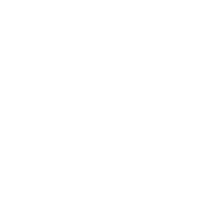 удовлетворены результатами 
реализации
53,6%
знают о мерах государственной 
поддержки, но не пользуются
24
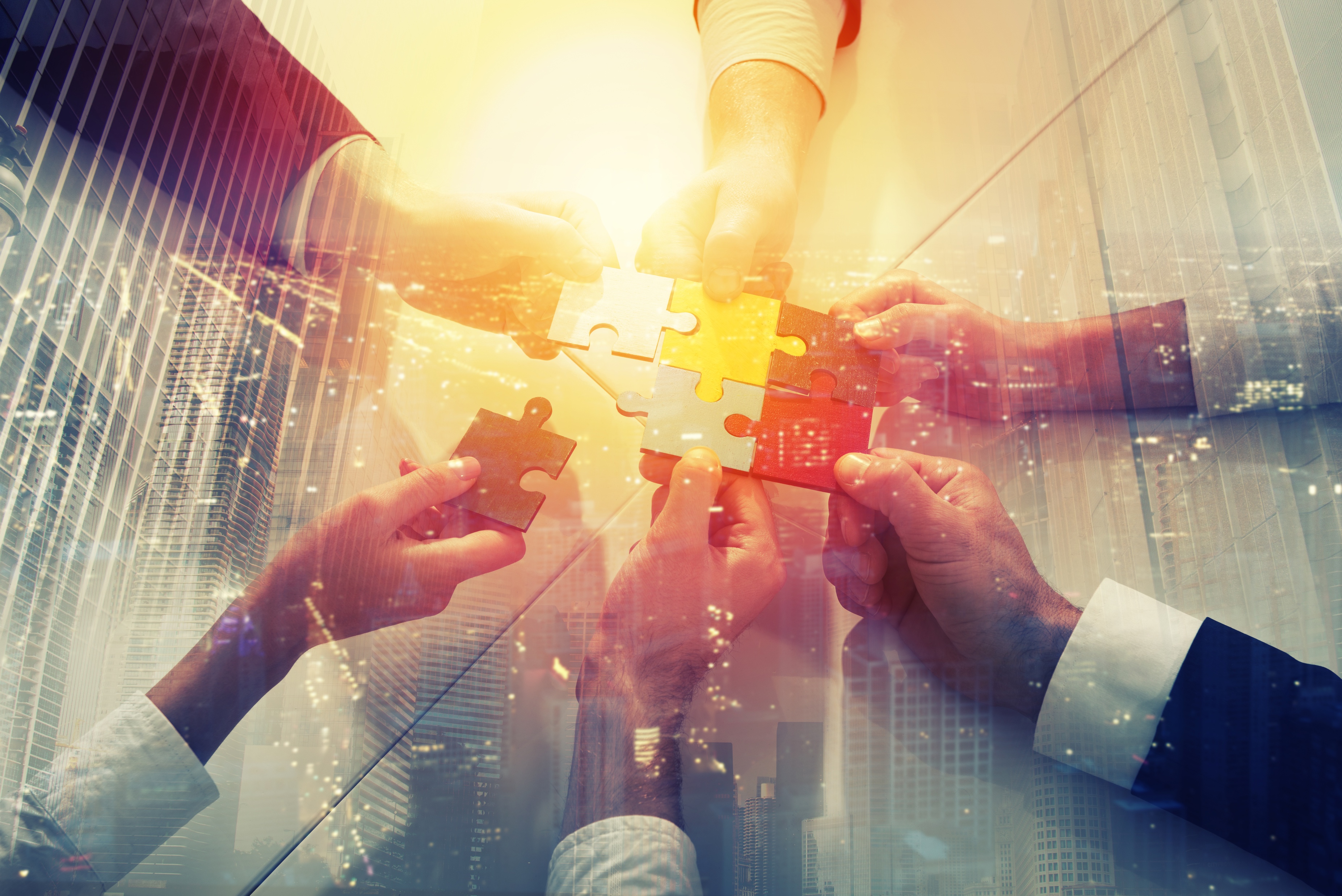 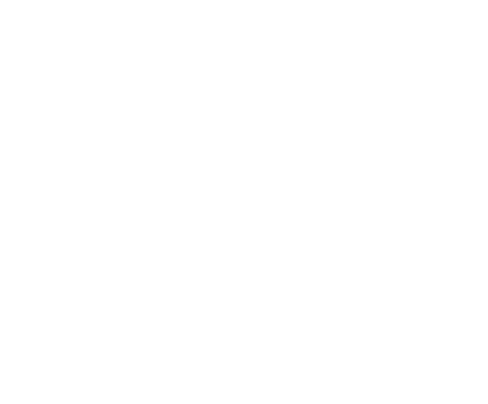 ПРИМЕР СЛАЙДА С изображением БОЛЬШОГО ФОРМАТА
25
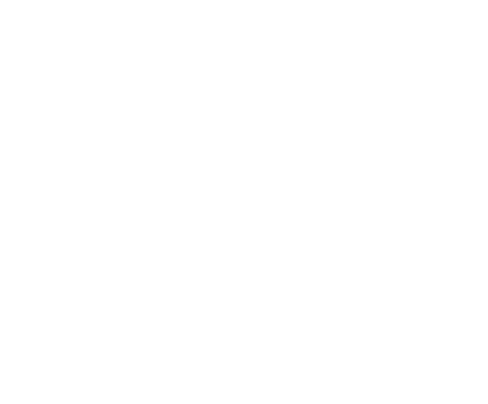 26
ИЗОБРАЖЕНИЯ/ ФОТОГРАФИИ
Представленные в шаблоне фотографии – примеры. При необходимости, их требуется заменить на нужные.
Рекомендации:
визуальный ряд должен содержать тот контекст, о котором идет речь в презентации;
избегать использования образов людей не славянской внешности. Герои на фото должны быть похожи на людей, проживающих на территории Российской Федерации;
фотоизображения должны быть максимально естественными, из реальной жизни.
ШРИФТЫ
Перед началом работы с шаблоном презентации, необходимо установить шрифты Roboto и Bebas.
Ссылка для скачивания шрифтов:
https://disk.yandex.ru/d/x9VXWxsve0vI5g
ПИКТОГРАММЫ
Некоторые часто используемы пиктограммы
(изображение необходимо скопировать и вставить в необходимое место в документе)
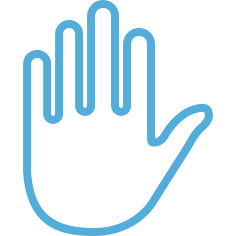 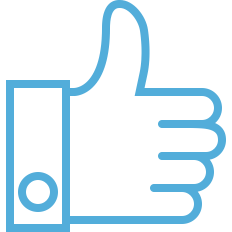 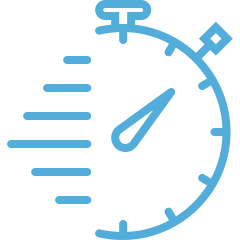 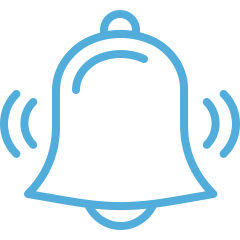 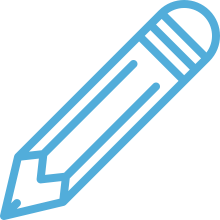 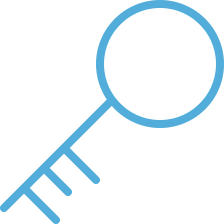 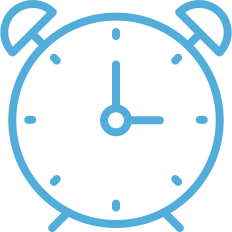 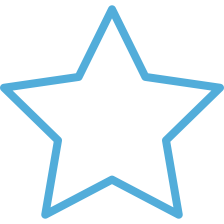 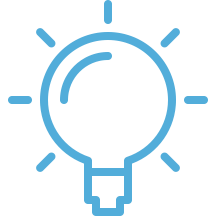 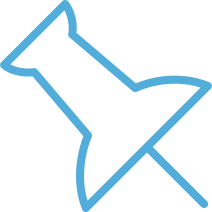 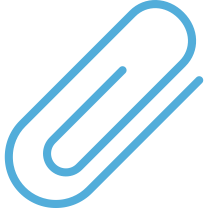 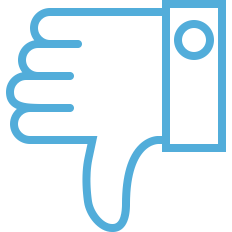 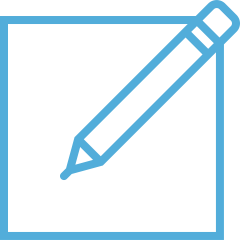 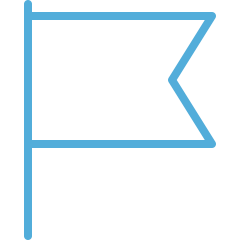 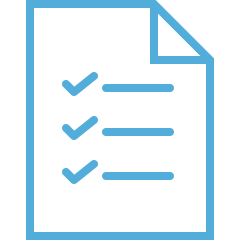 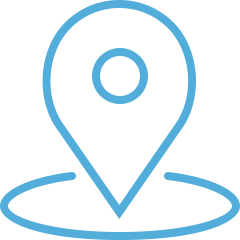 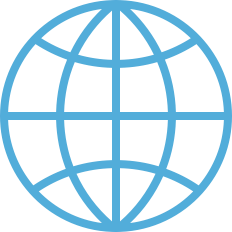 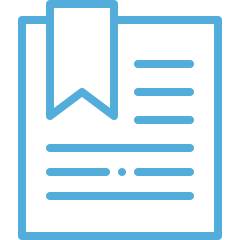 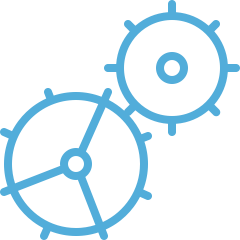 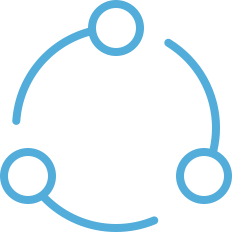 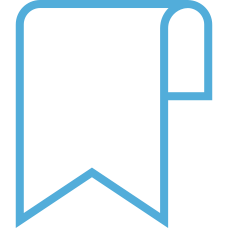 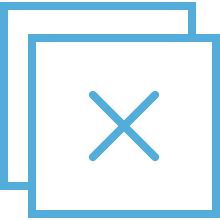 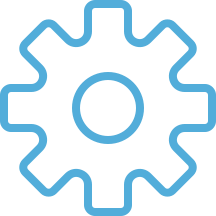 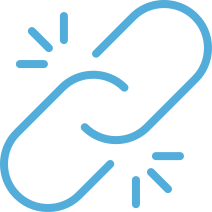 27
ПИКТОГРАММЫ
Некоторые часто используемы пиктограммы
(изображение необходимо скопировать и вставить в необходимое место в документе)
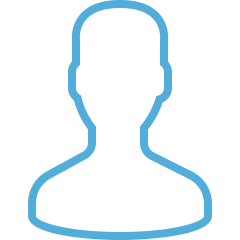 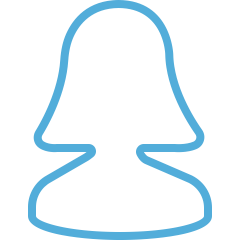 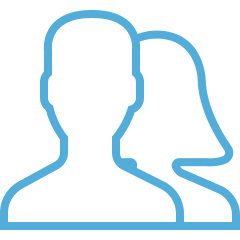 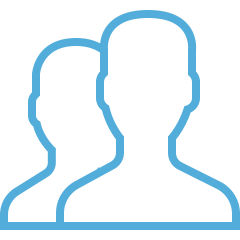 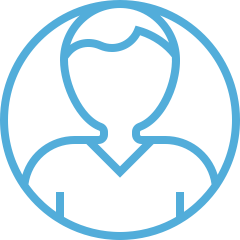 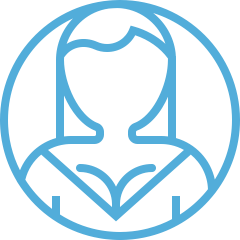 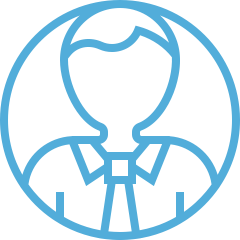 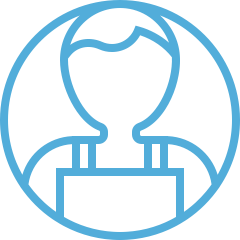 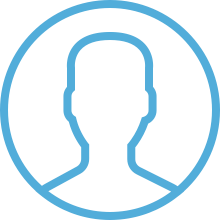 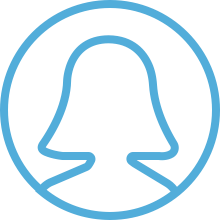 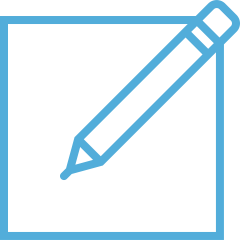 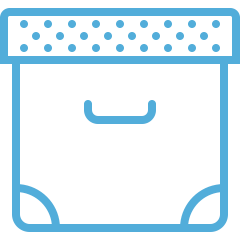 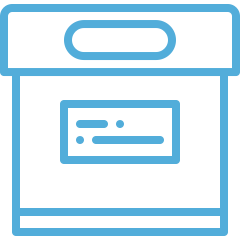 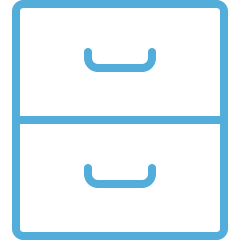 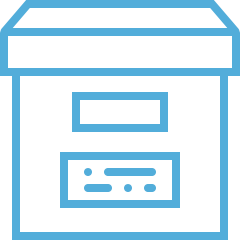 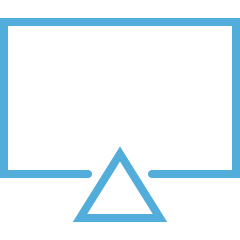 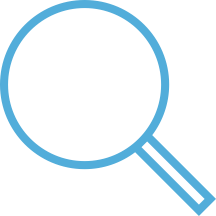 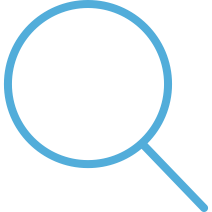 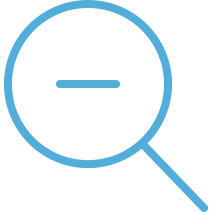 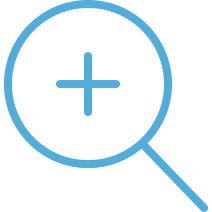 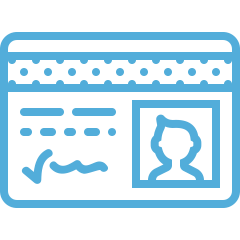 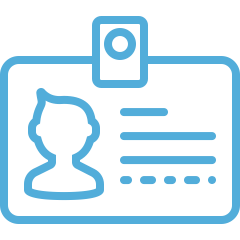 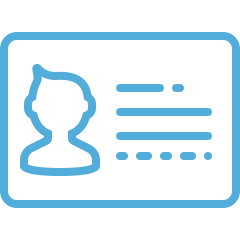 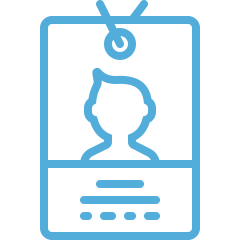 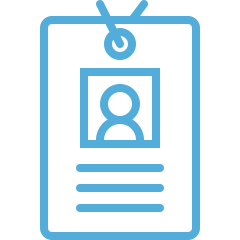 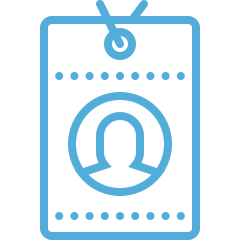 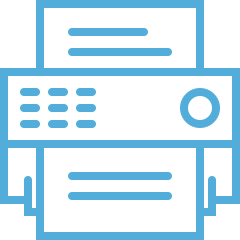 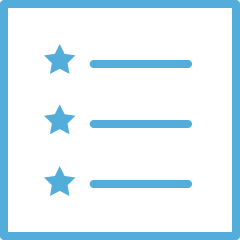 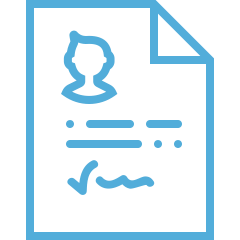 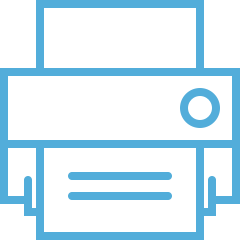 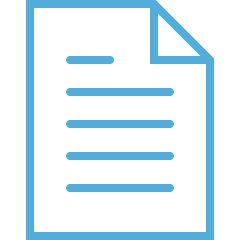 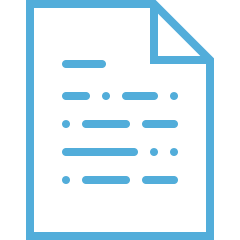 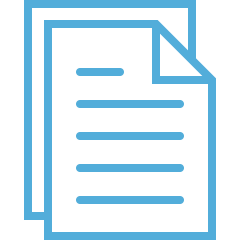 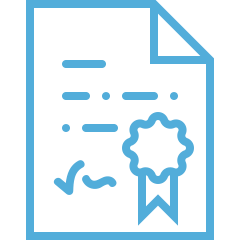 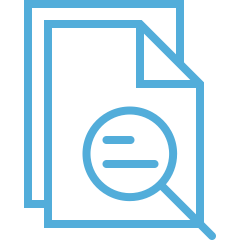 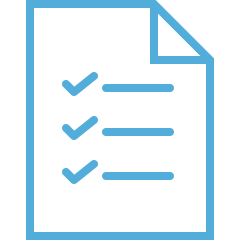 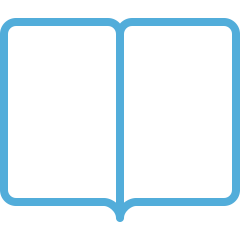 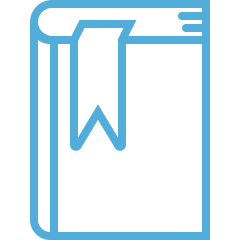 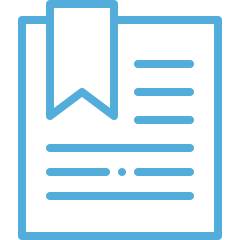 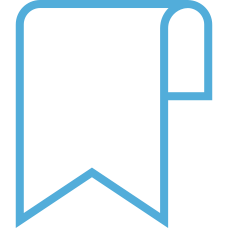 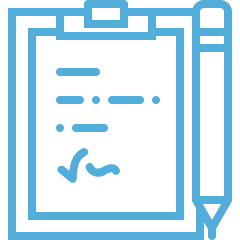 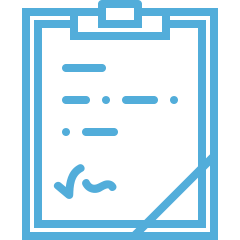 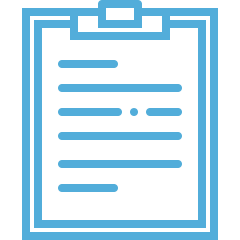 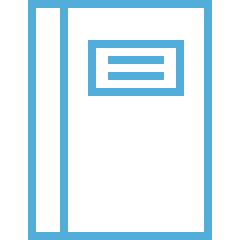 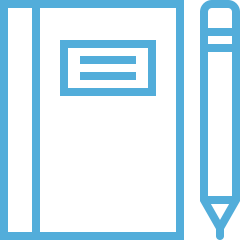 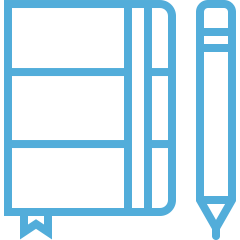 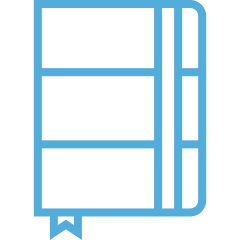 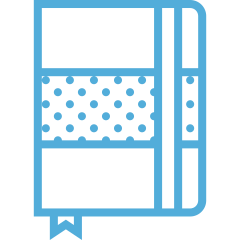 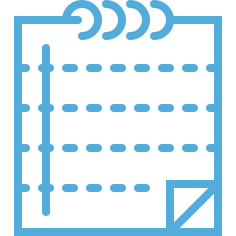 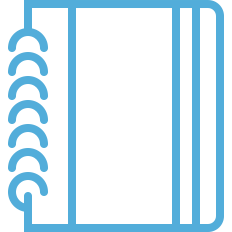 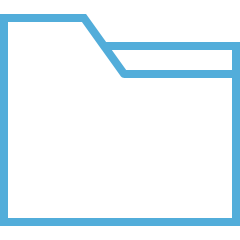 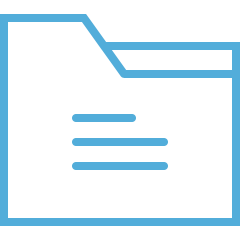 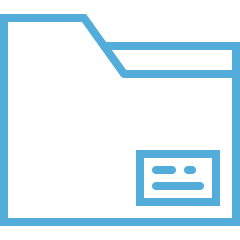 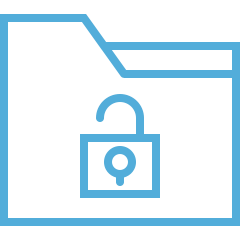 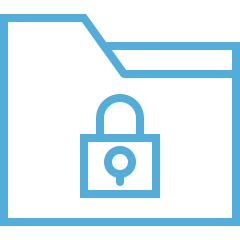 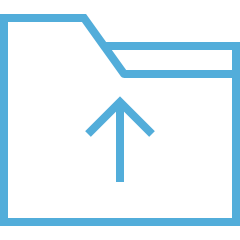 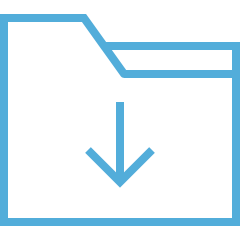 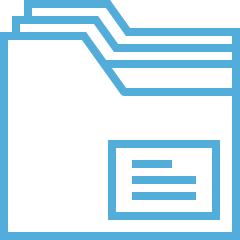 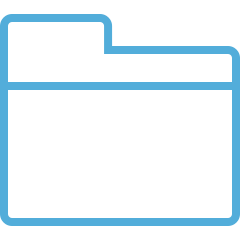 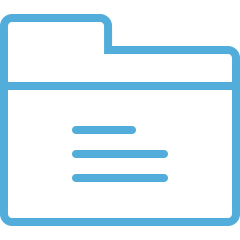 28
ПИКТОГРАММЫ
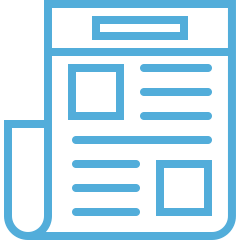 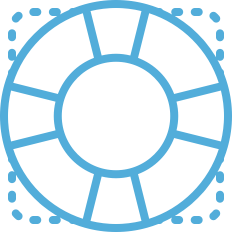 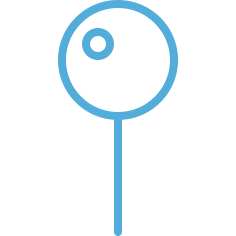 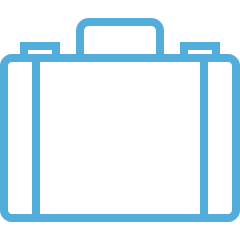 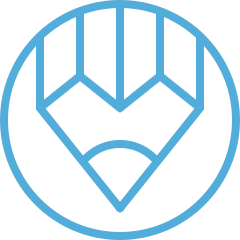 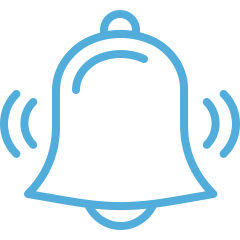 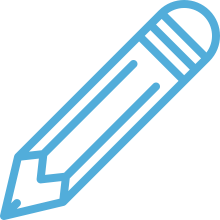 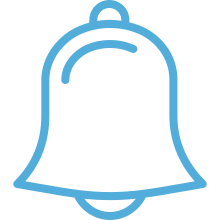 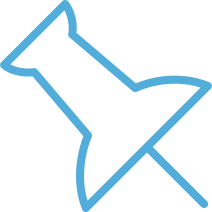 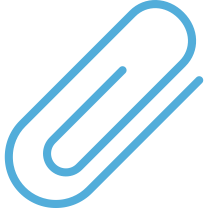 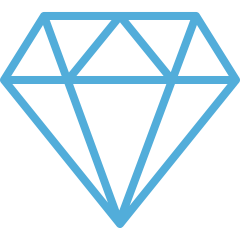 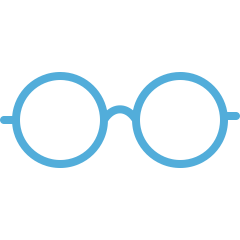 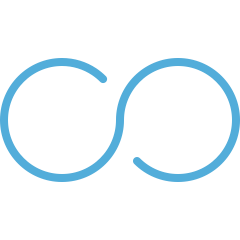 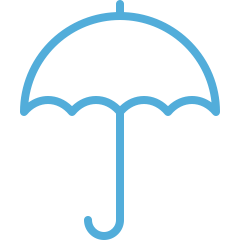 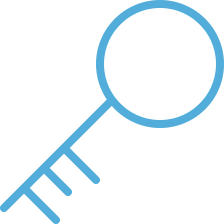 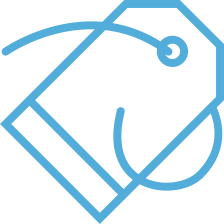 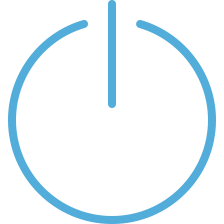 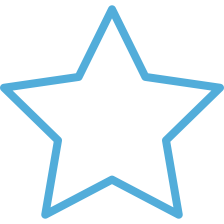 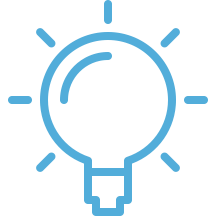 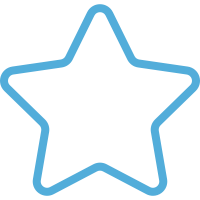 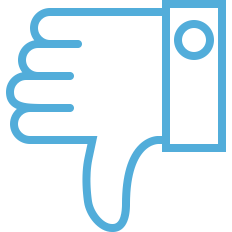 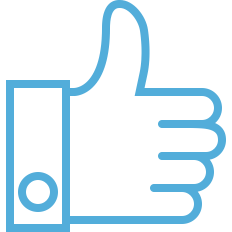 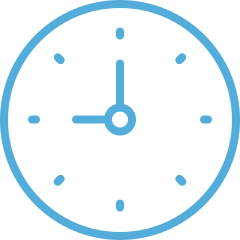 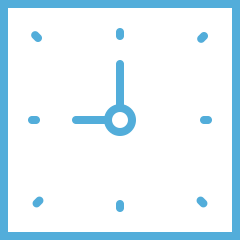 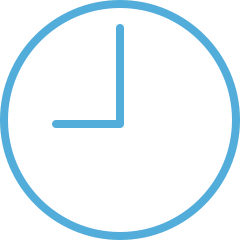 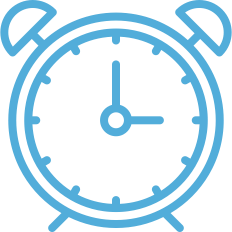 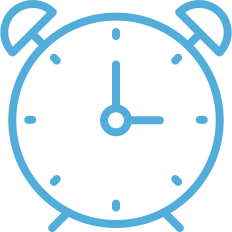 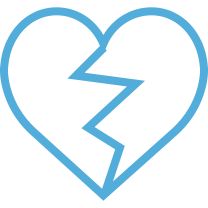 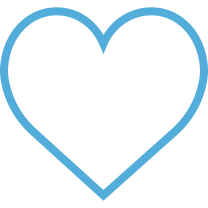 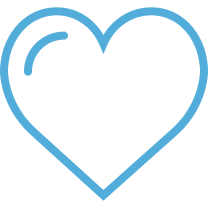 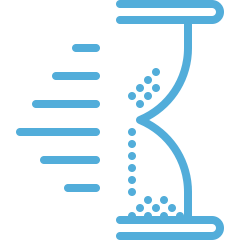 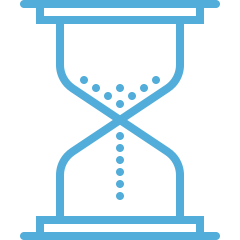 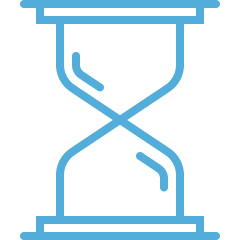 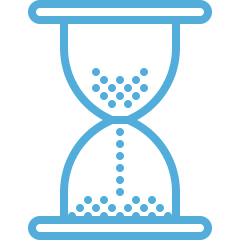 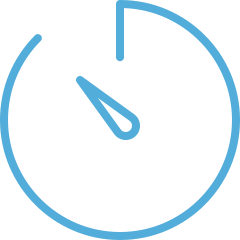 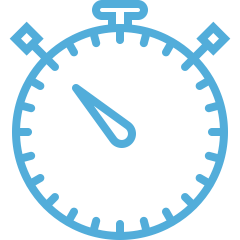 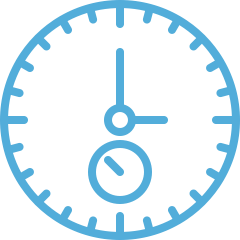 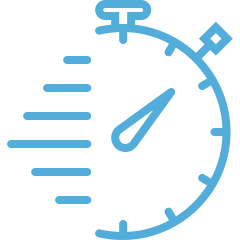 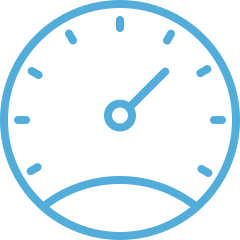 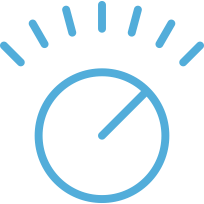 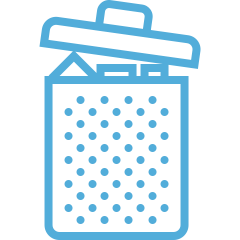 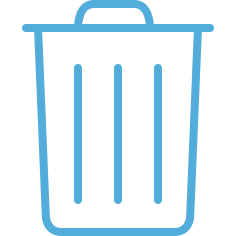 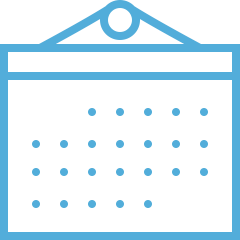 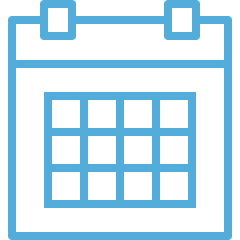 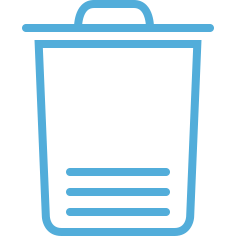 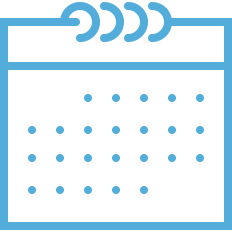 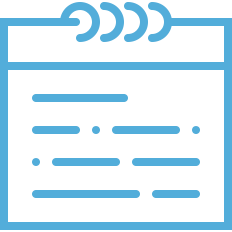 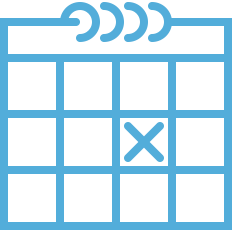 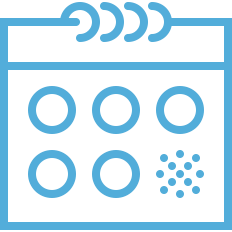 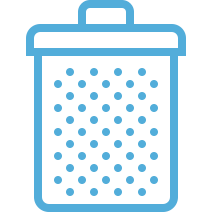 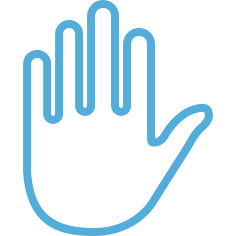 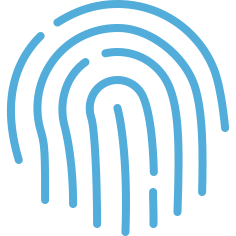 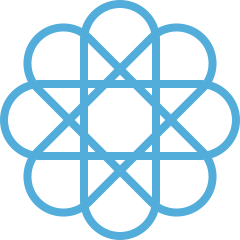 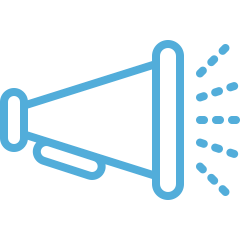 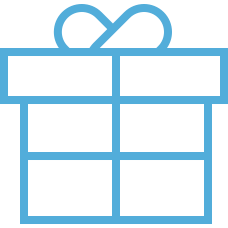 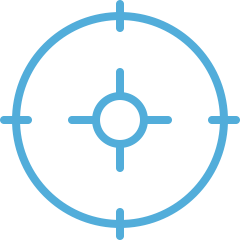 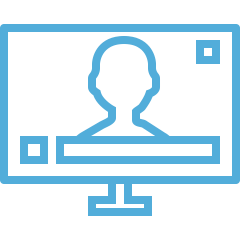 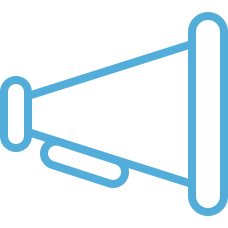 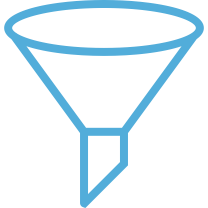 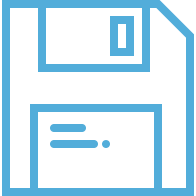 29
ПИКТОГРАММЫ
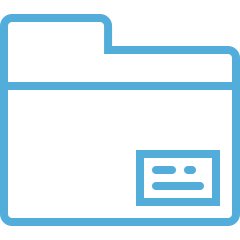 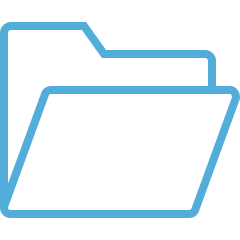 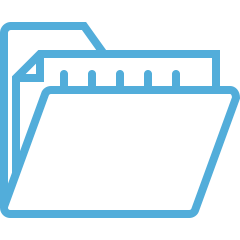 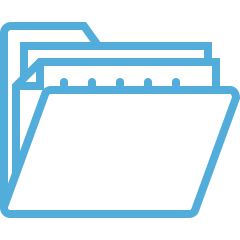 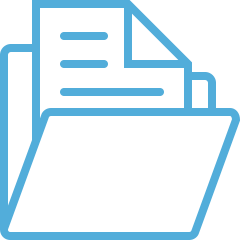 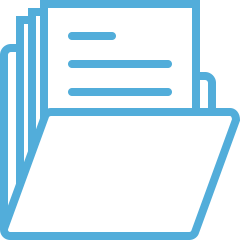 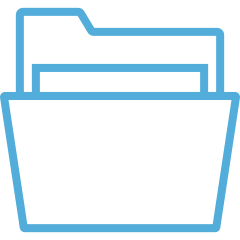 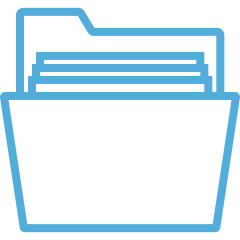 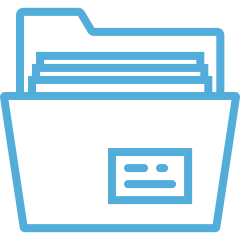 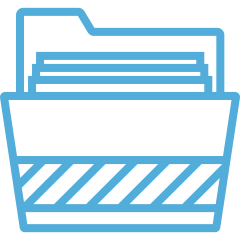 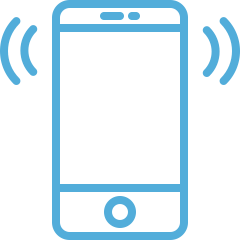 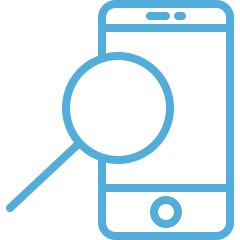 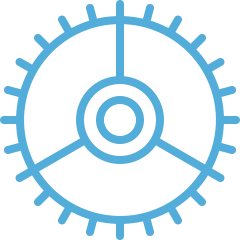 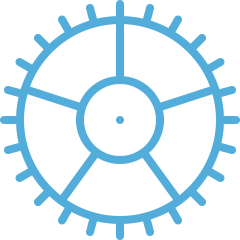 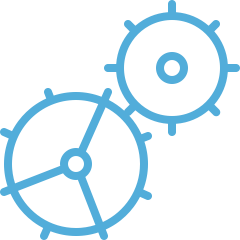 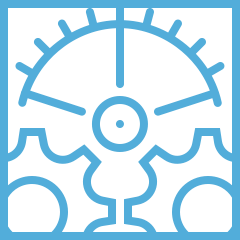 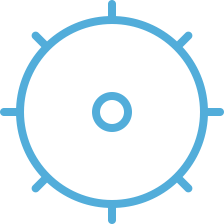 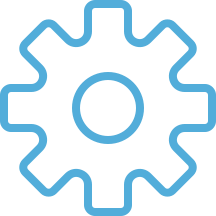 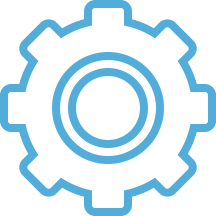 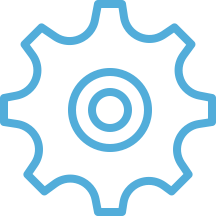 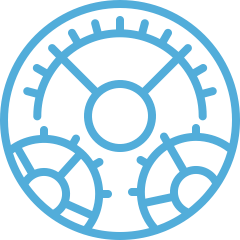 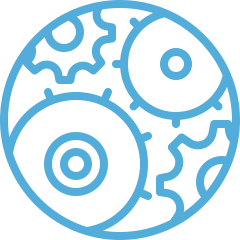 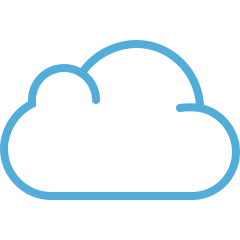 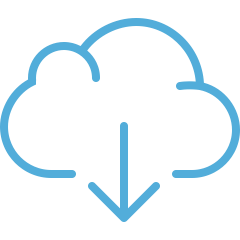 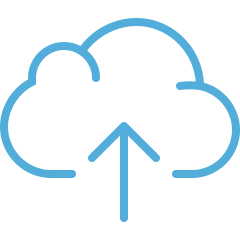 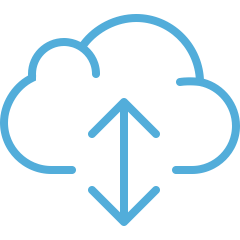 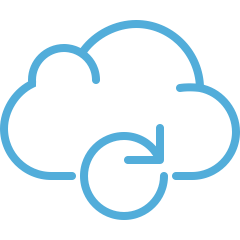 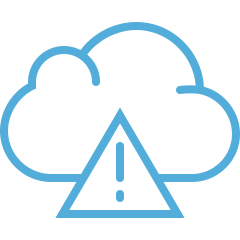 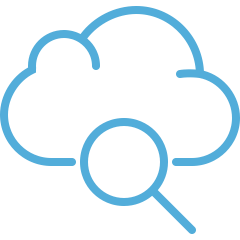 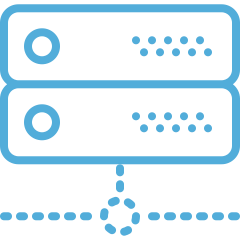 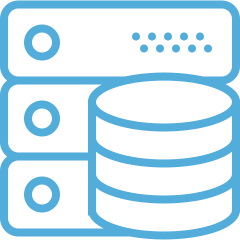 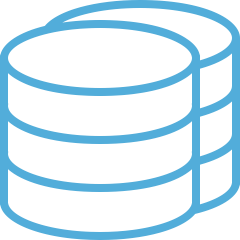 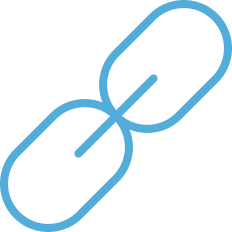 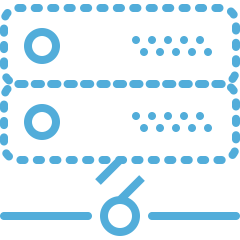 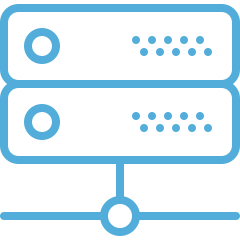 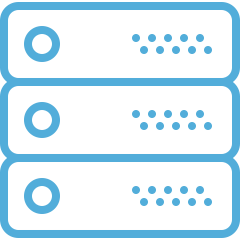 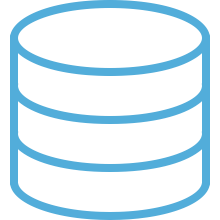 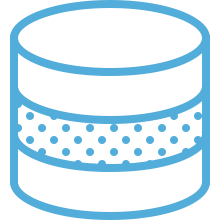 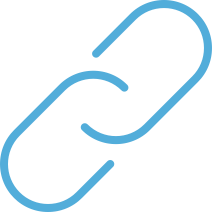 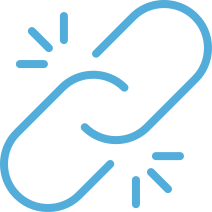 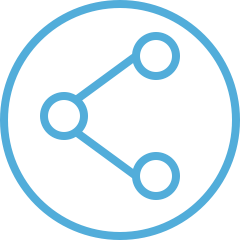 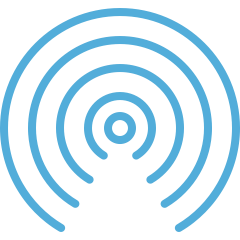 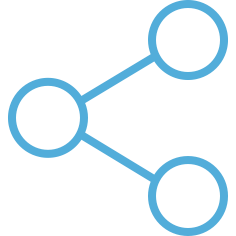 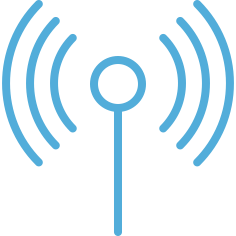 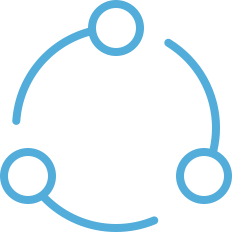 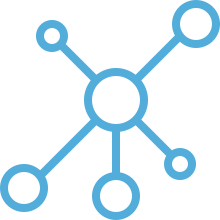 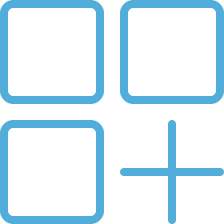 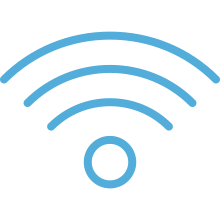 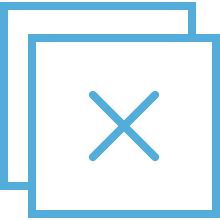 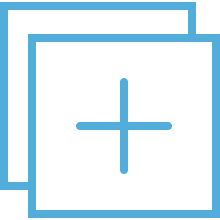 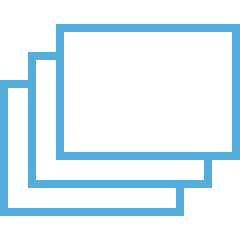 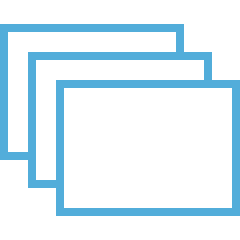 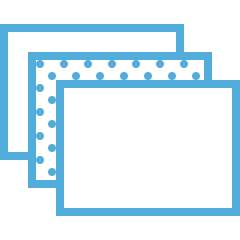 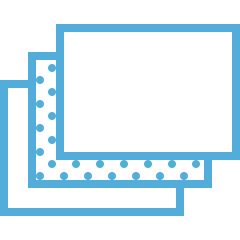 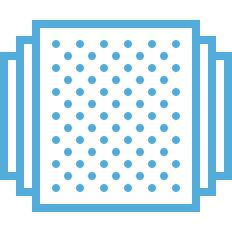 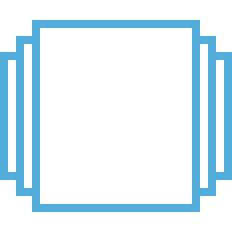 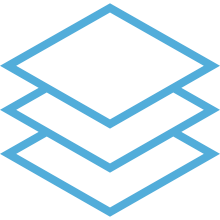 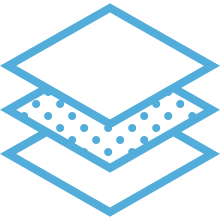 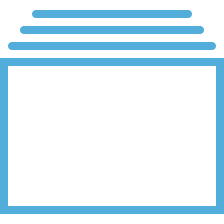 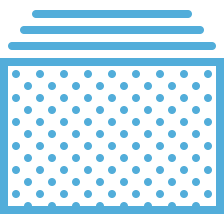 30
ПИКТОГРАММЫ
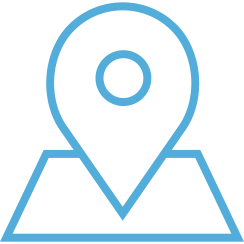 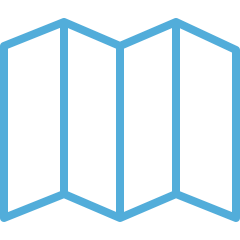 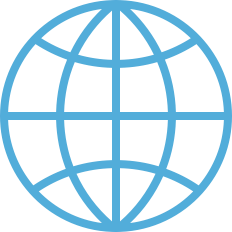 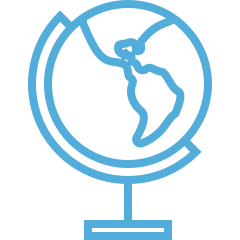 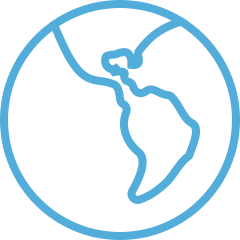 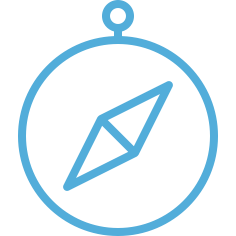 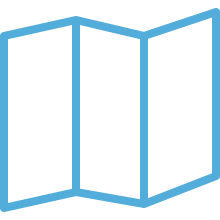 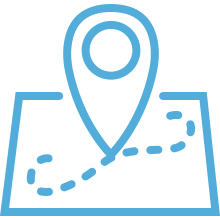 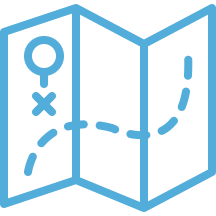 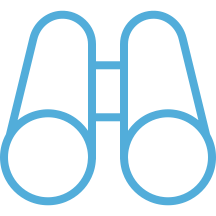 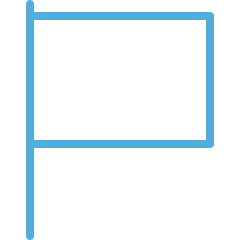 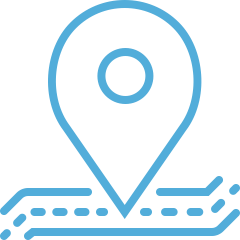 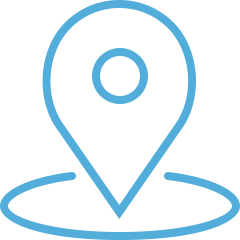 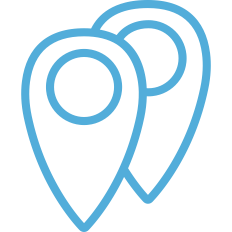 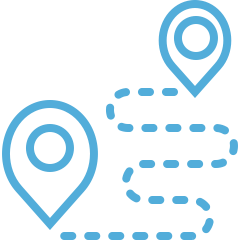 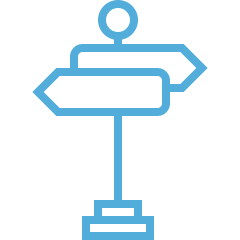 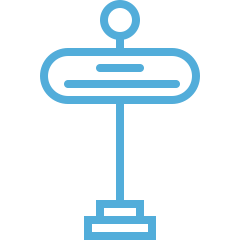 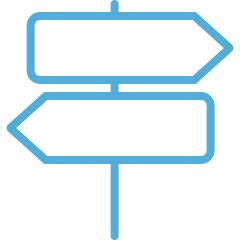 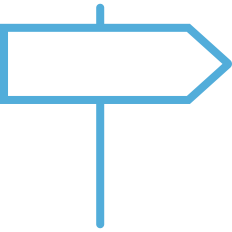 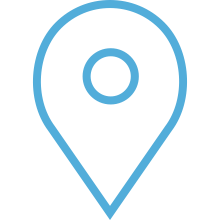 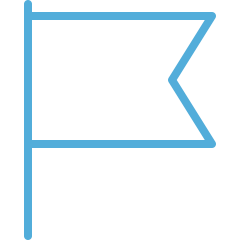 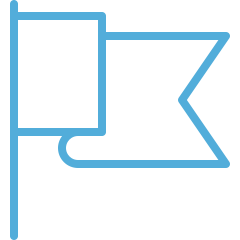 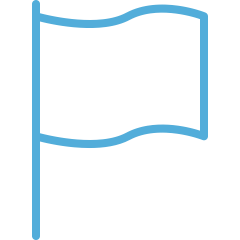 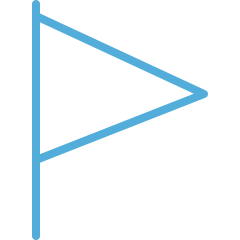 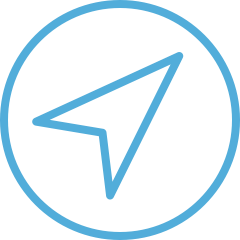 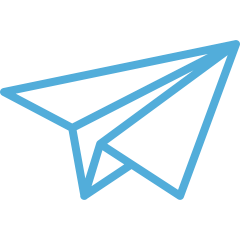 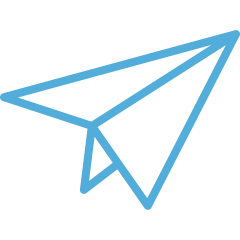 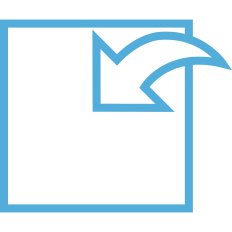 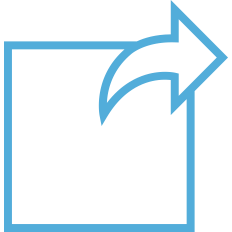 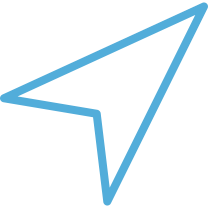 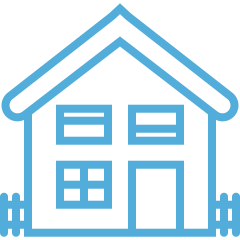 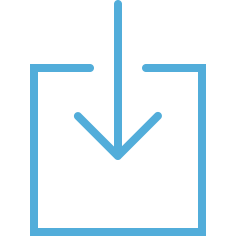 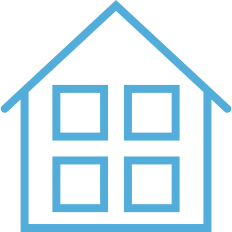 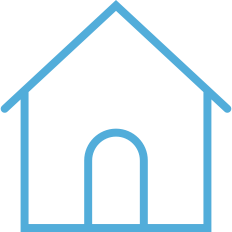 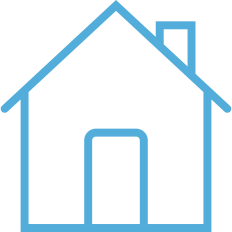 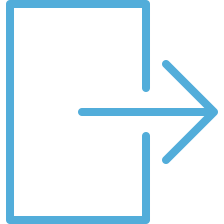 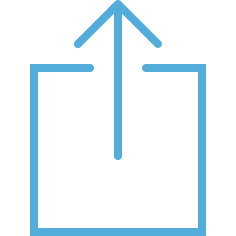 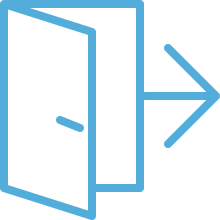 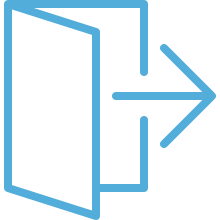 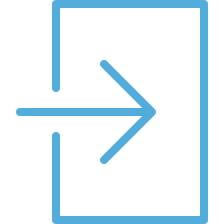 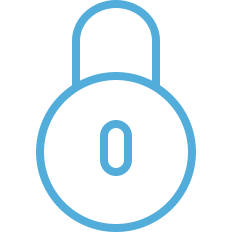 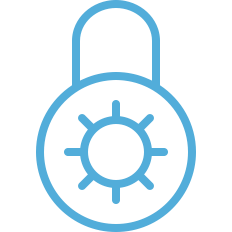 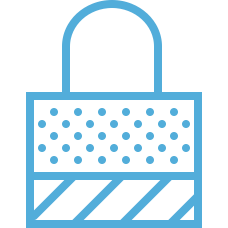 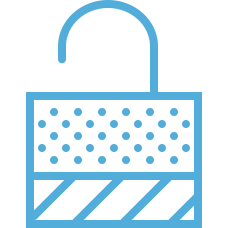 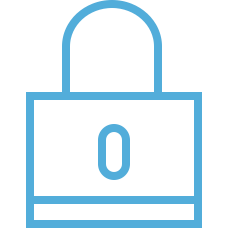 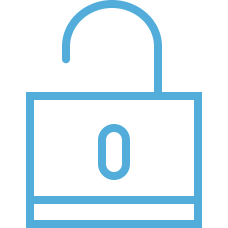 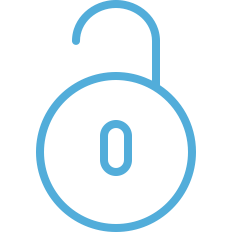 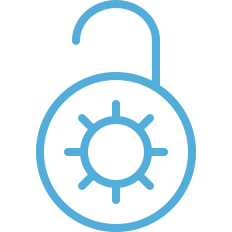 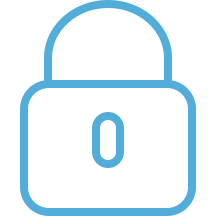 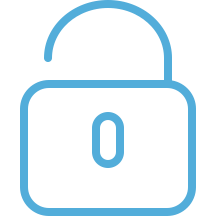 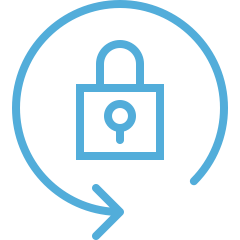 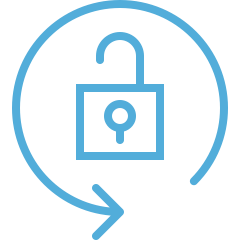 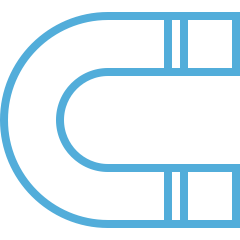 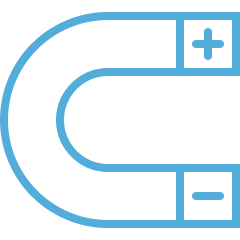 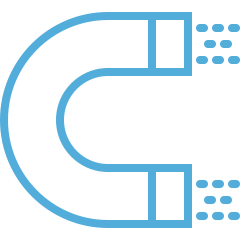 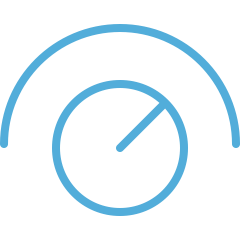 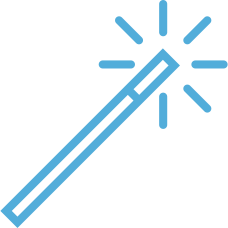 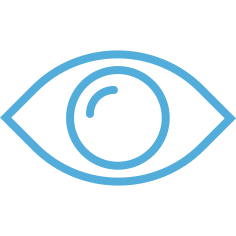 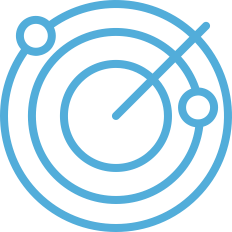 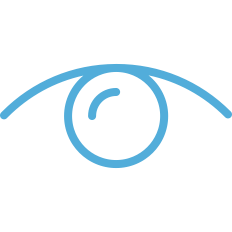 31
ПИКТОГРАММЫ
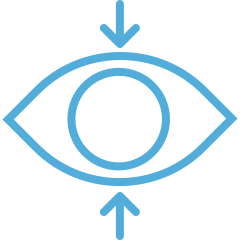 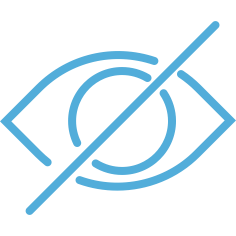 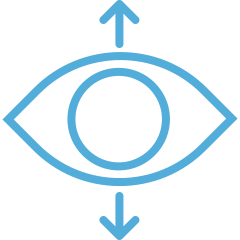 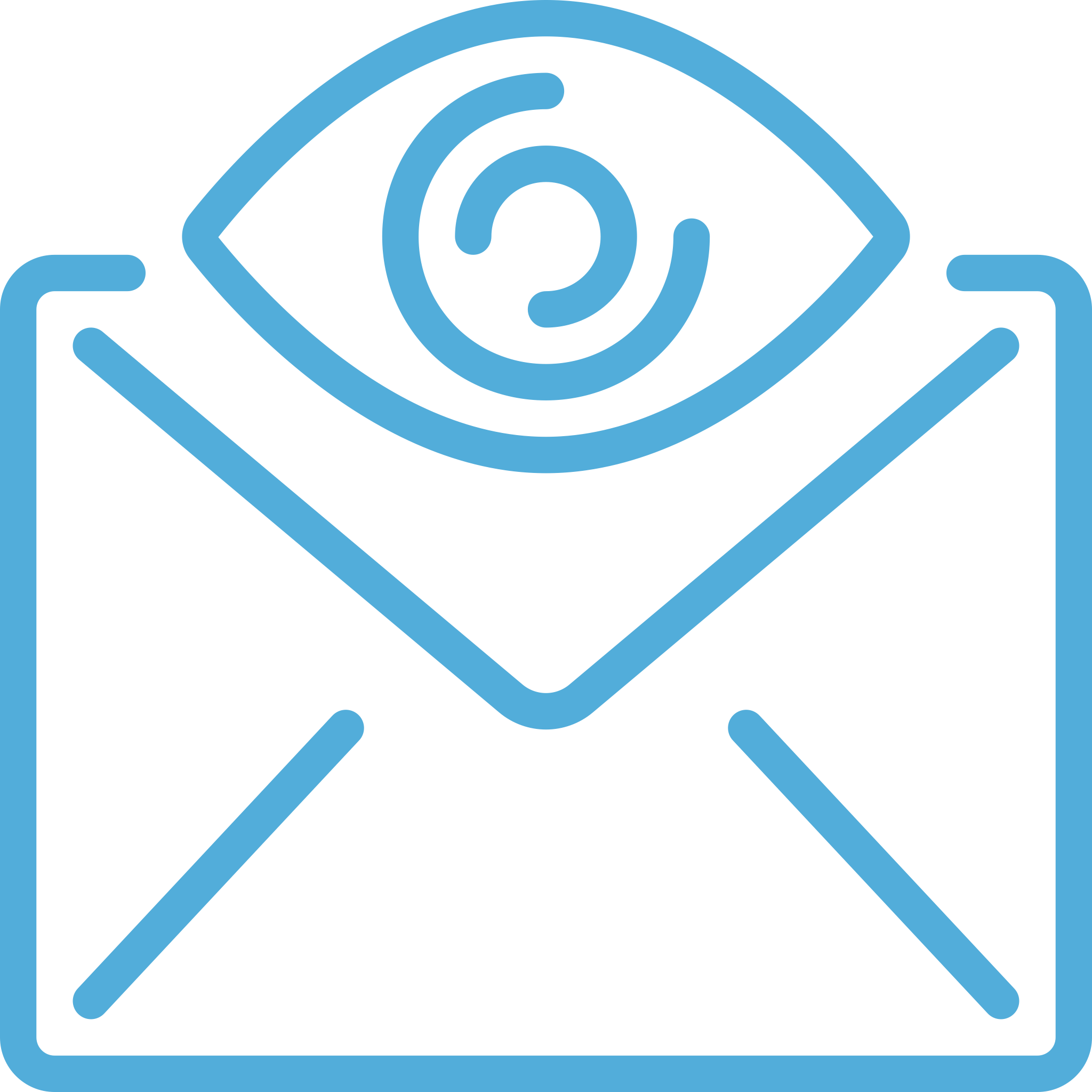 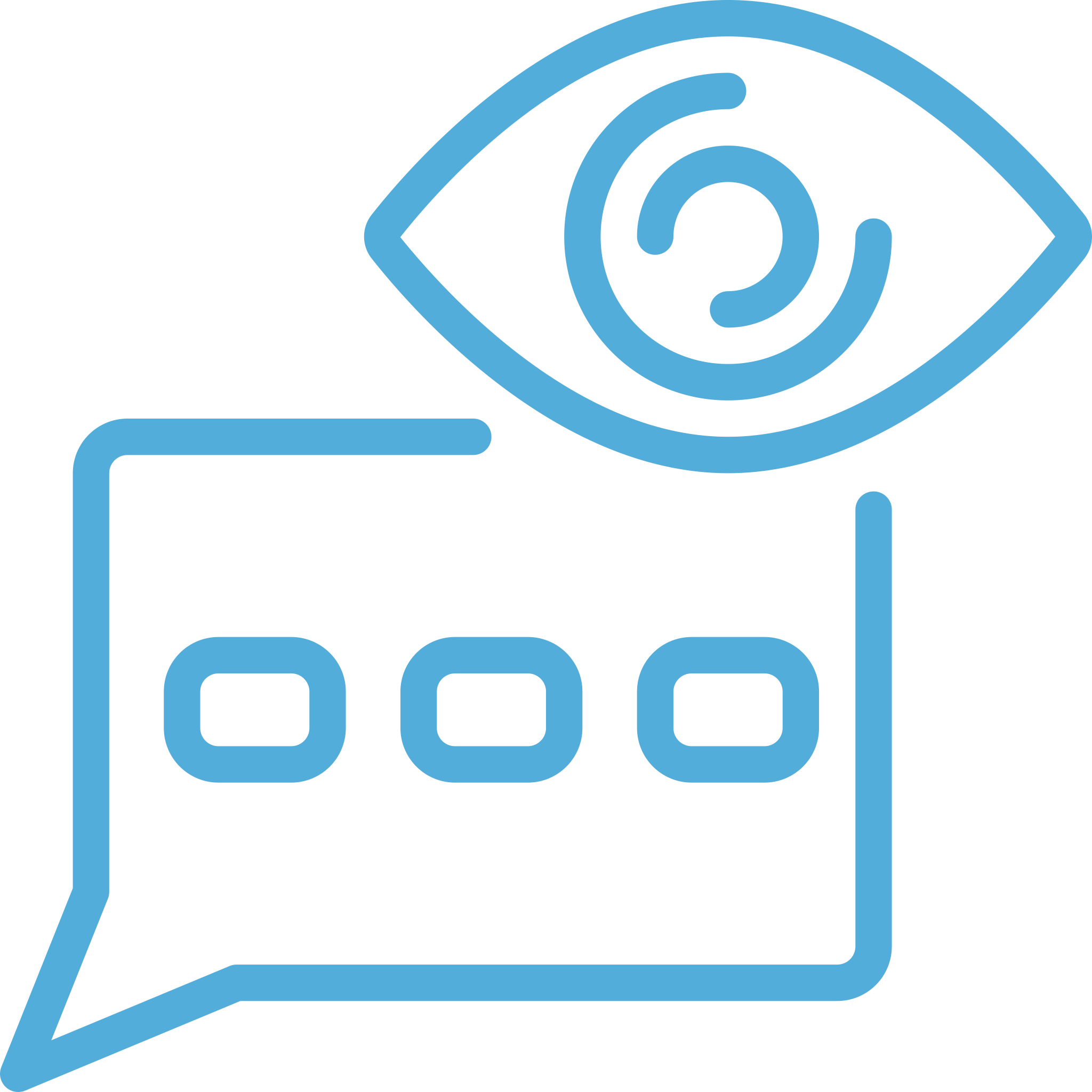 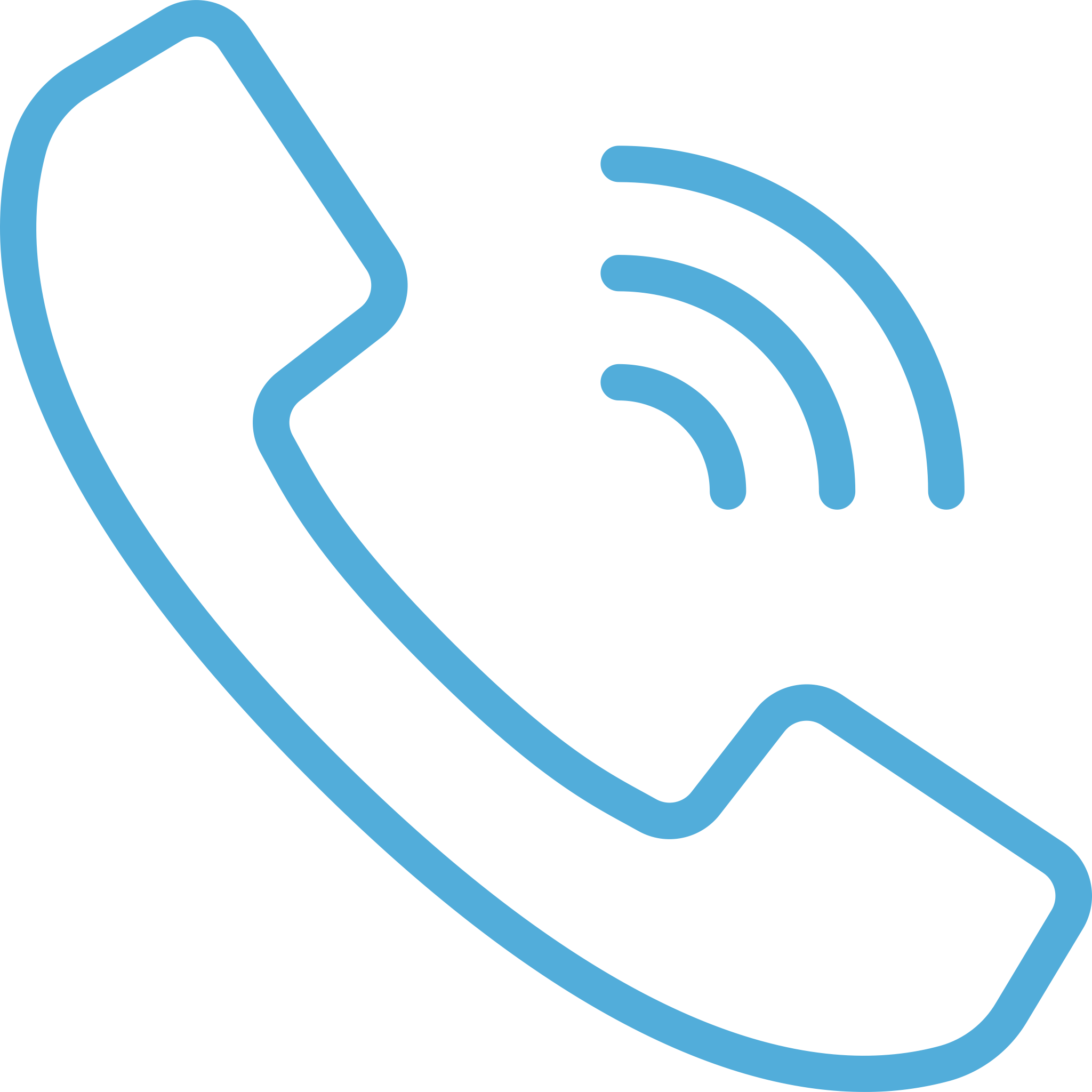 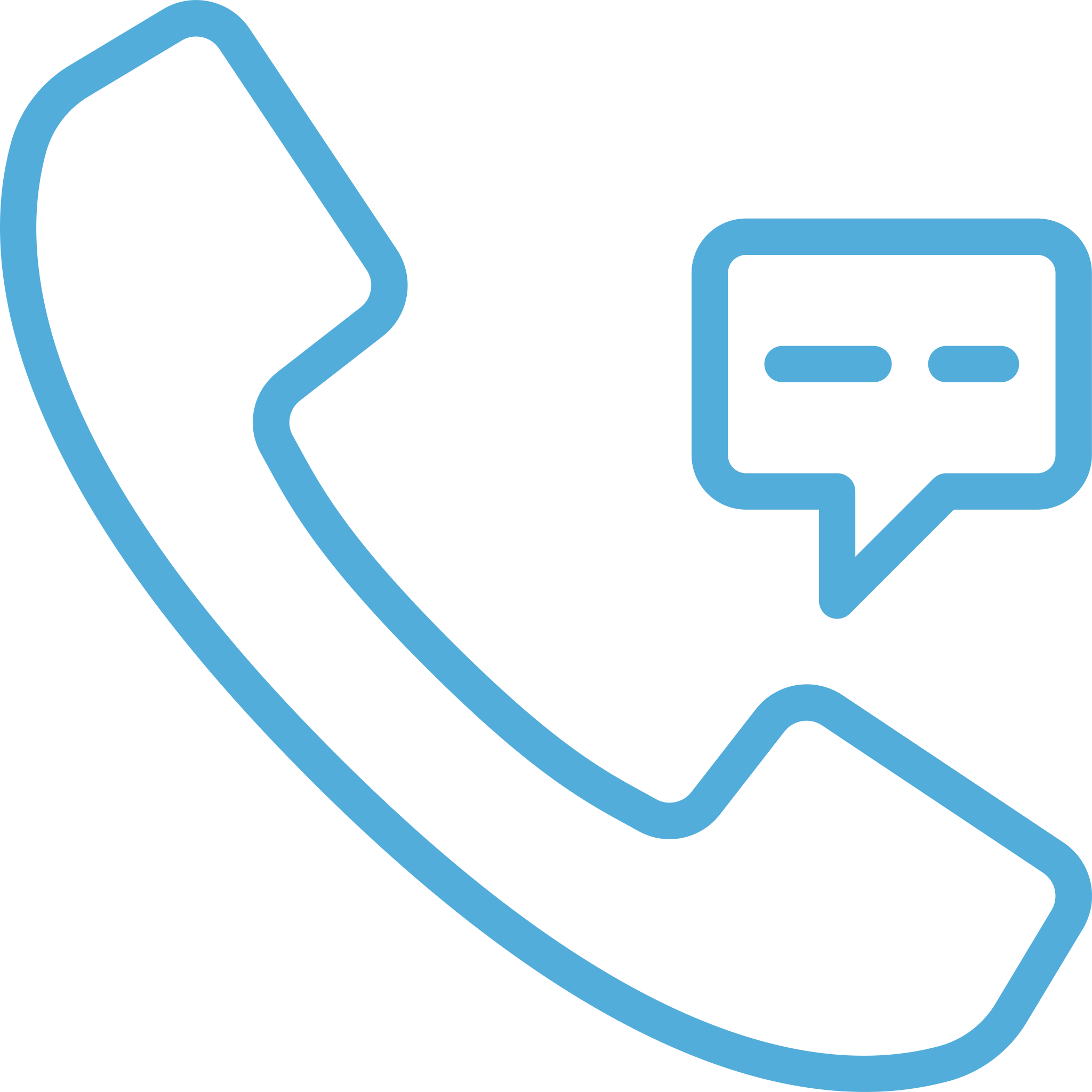 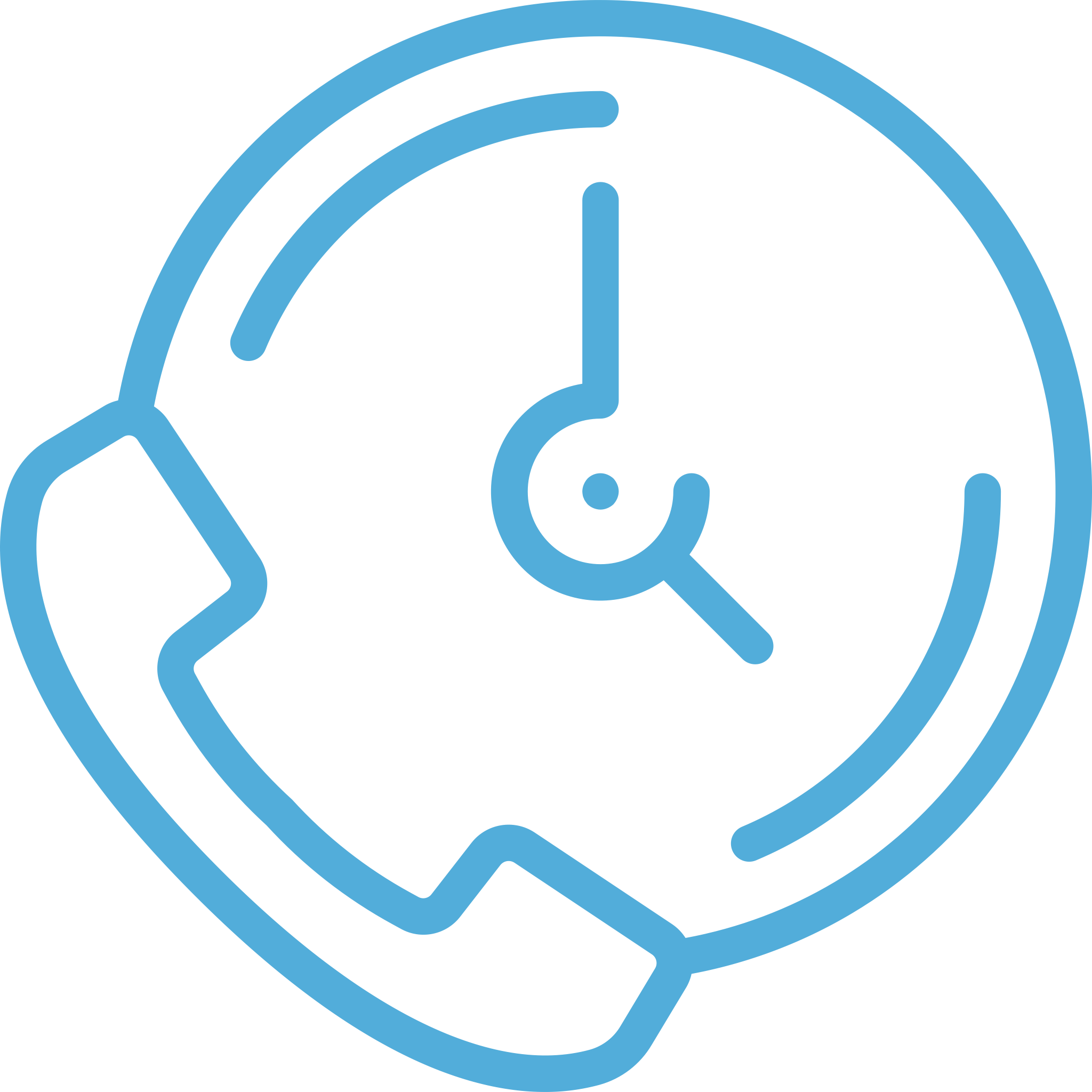 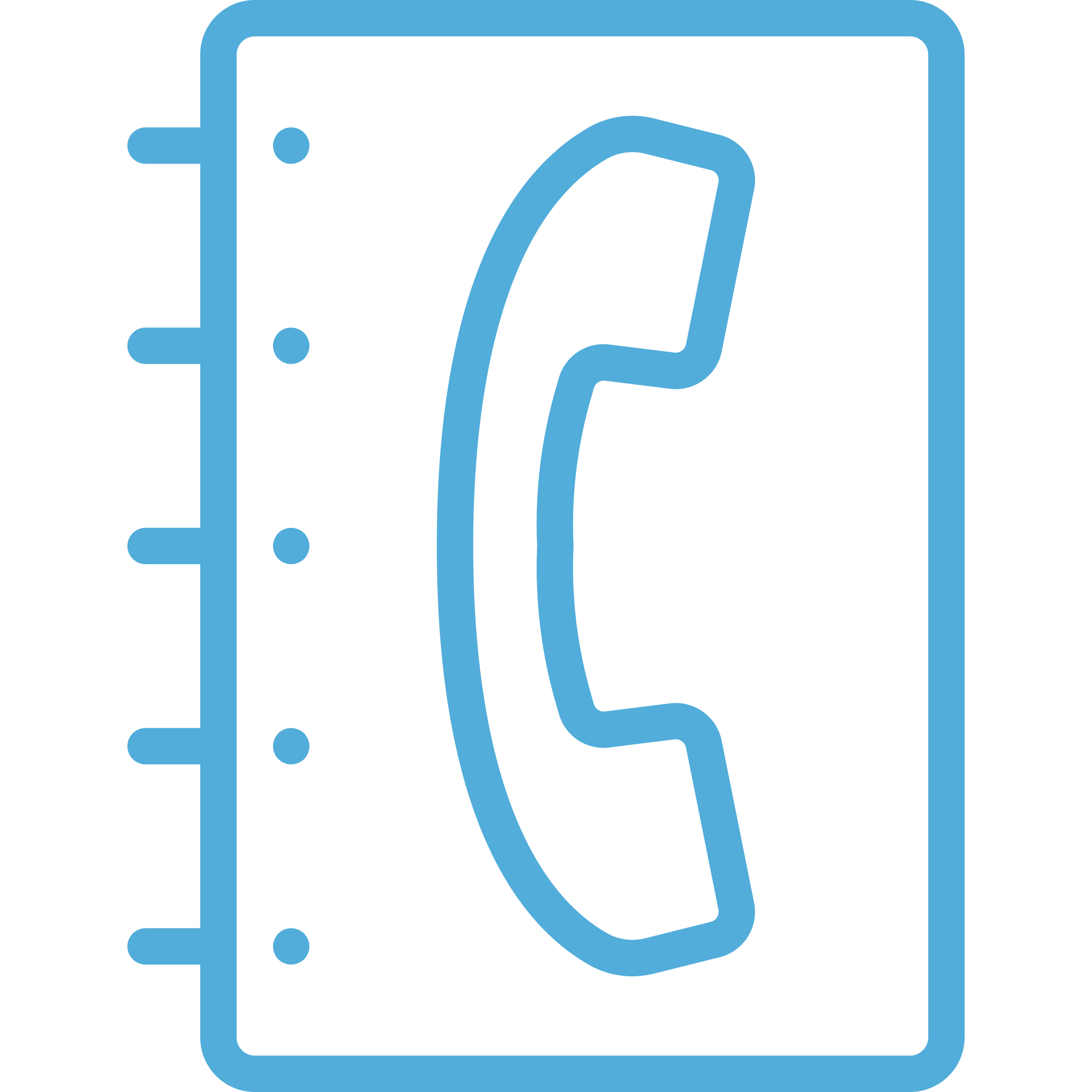 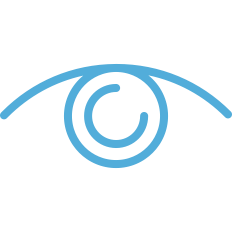 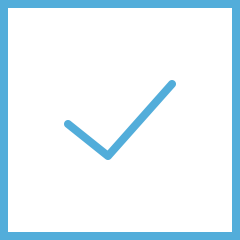 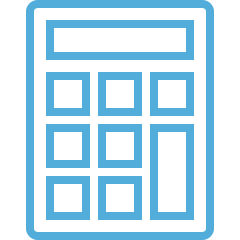 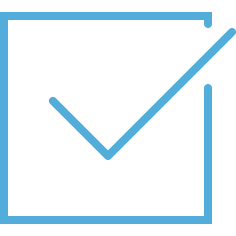 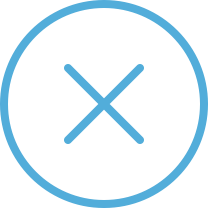 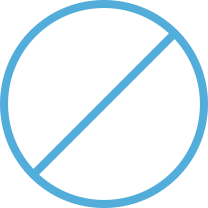 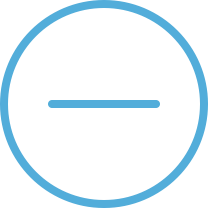 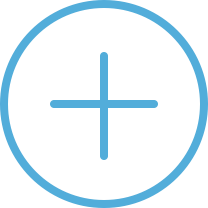 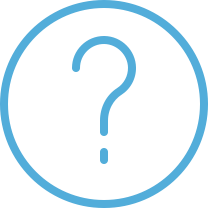 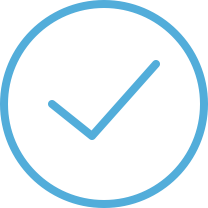 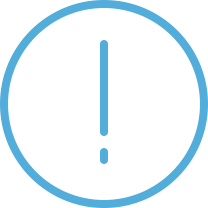 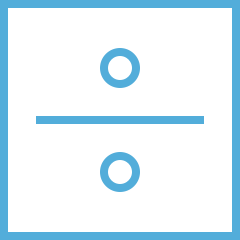 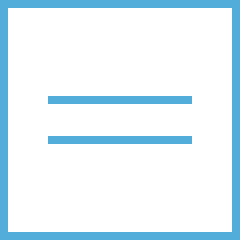 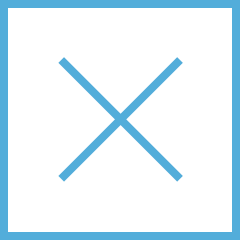 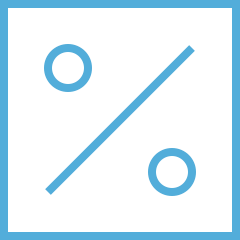 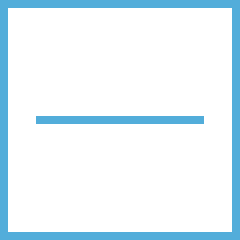 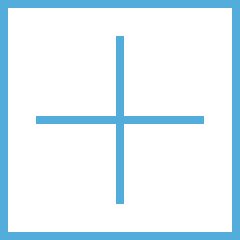 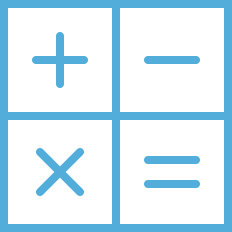 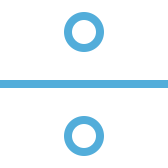 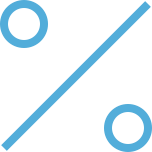 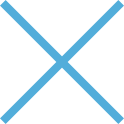 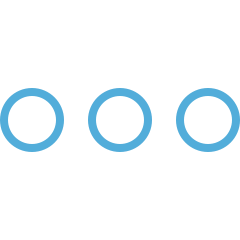 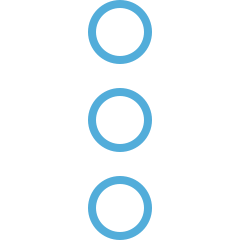 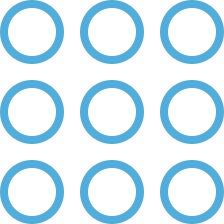 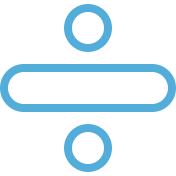 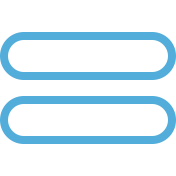 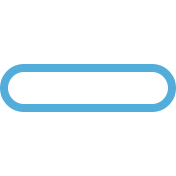 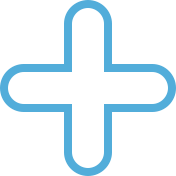 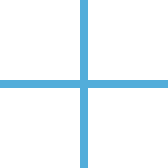 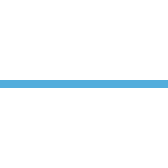 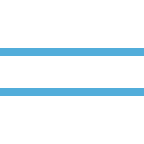 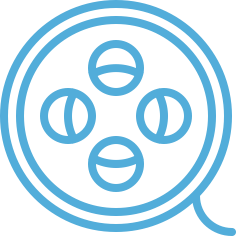 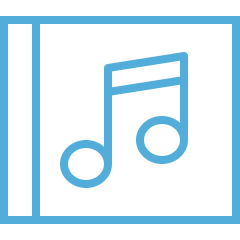 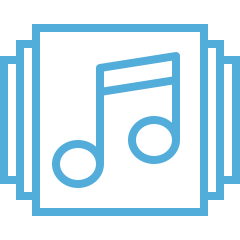 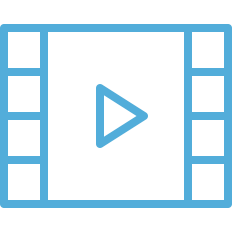 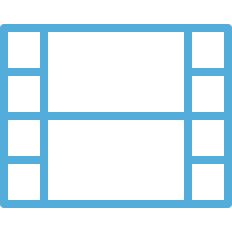 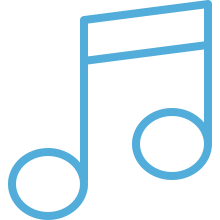 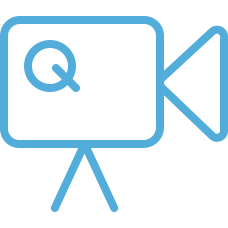 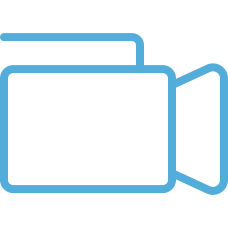 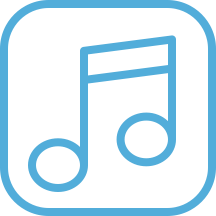 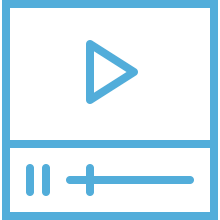 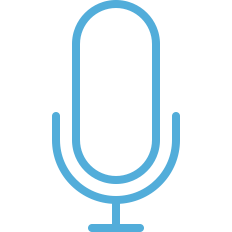 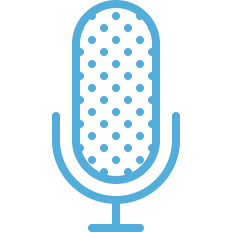 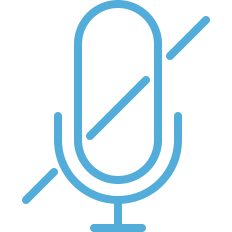 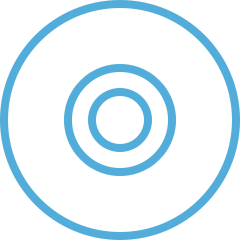 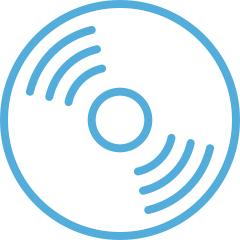 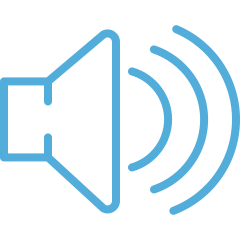 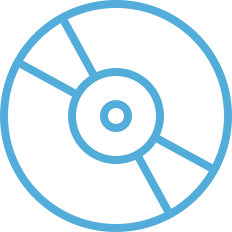 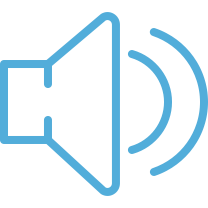 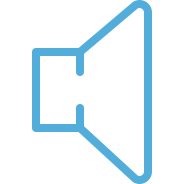 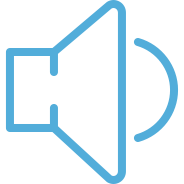 32
СПАСИБО ЗА ВНИМАНИЕ